Moldes
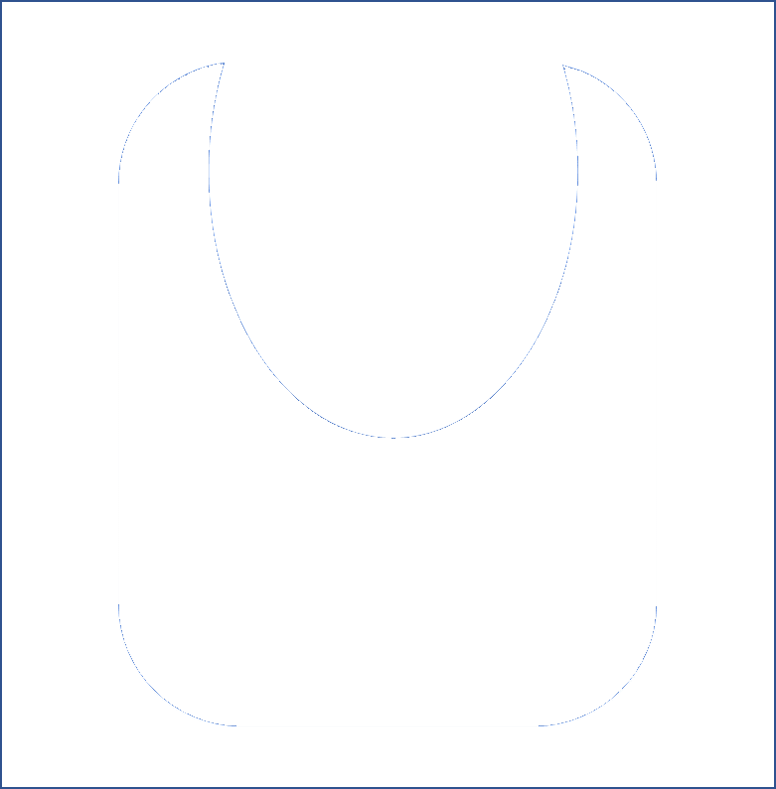 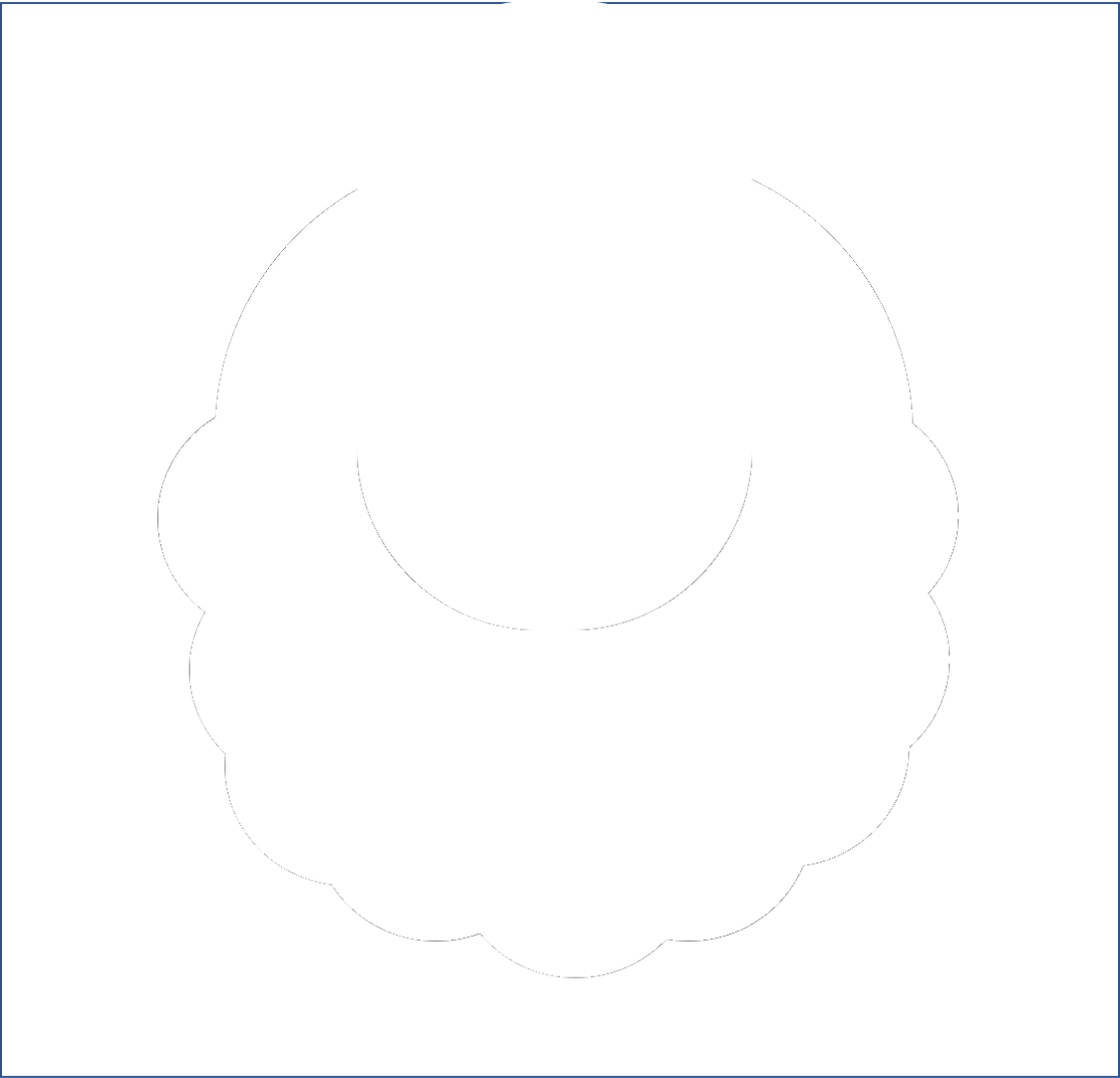 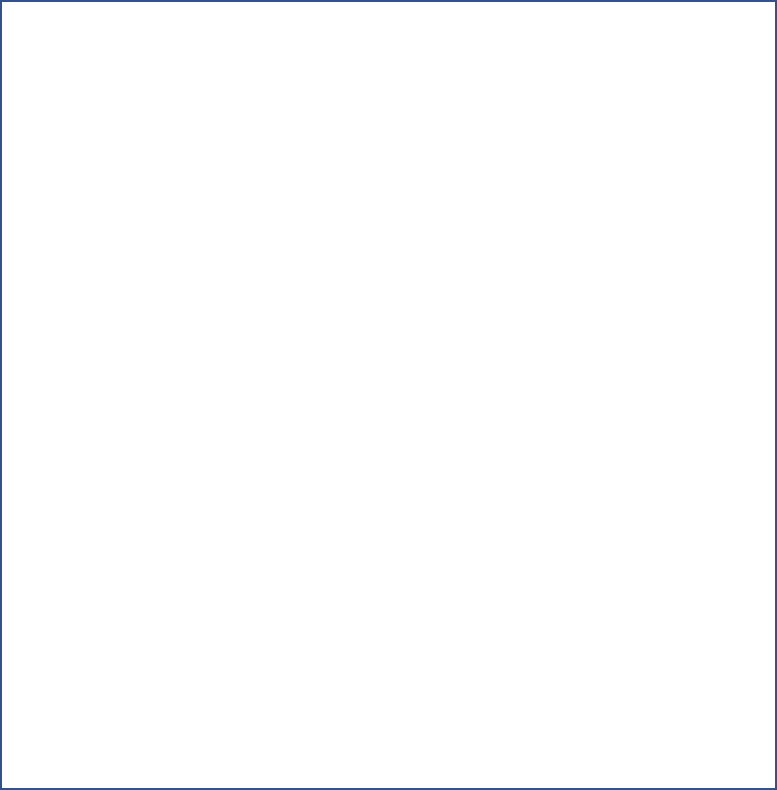 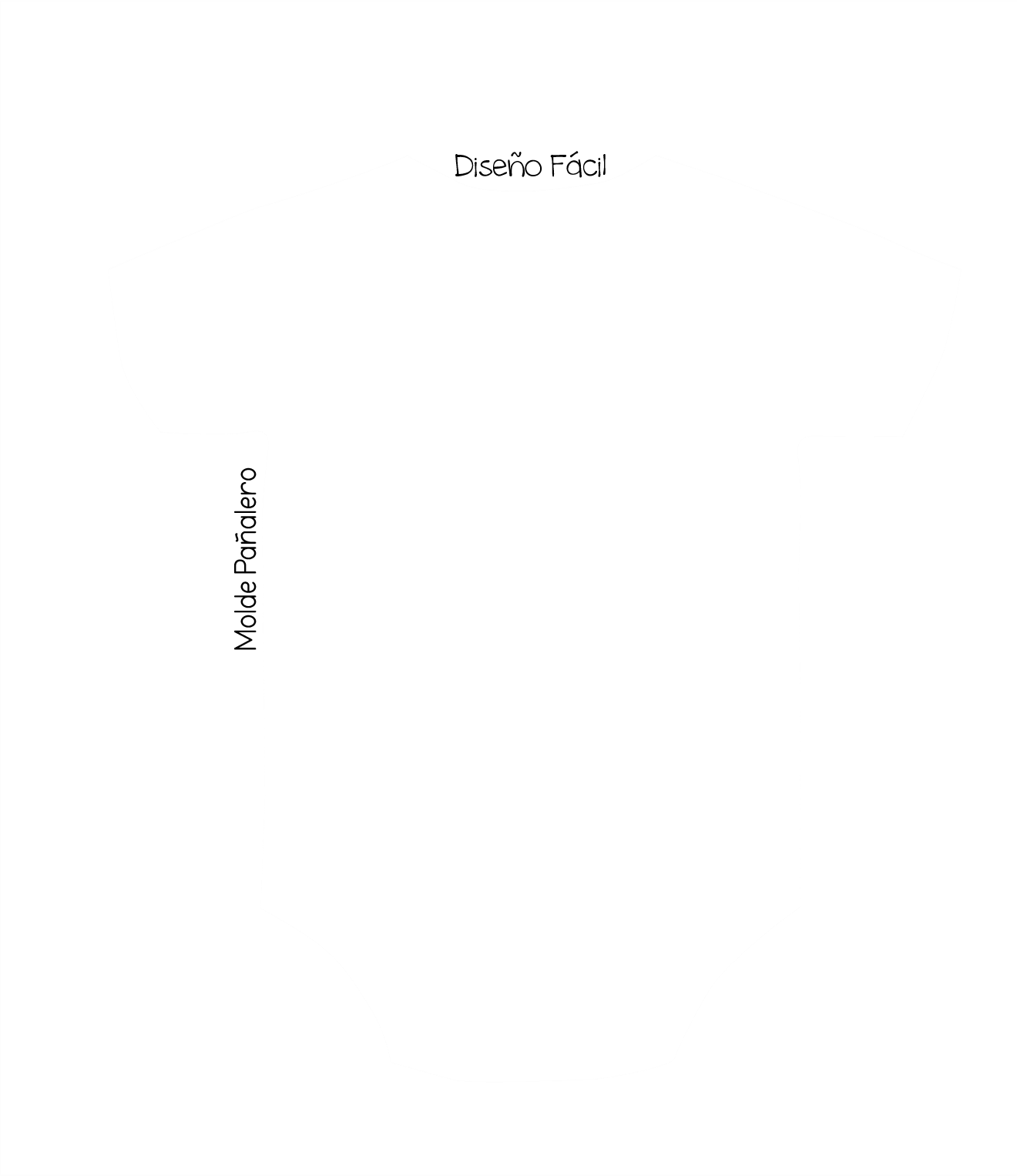 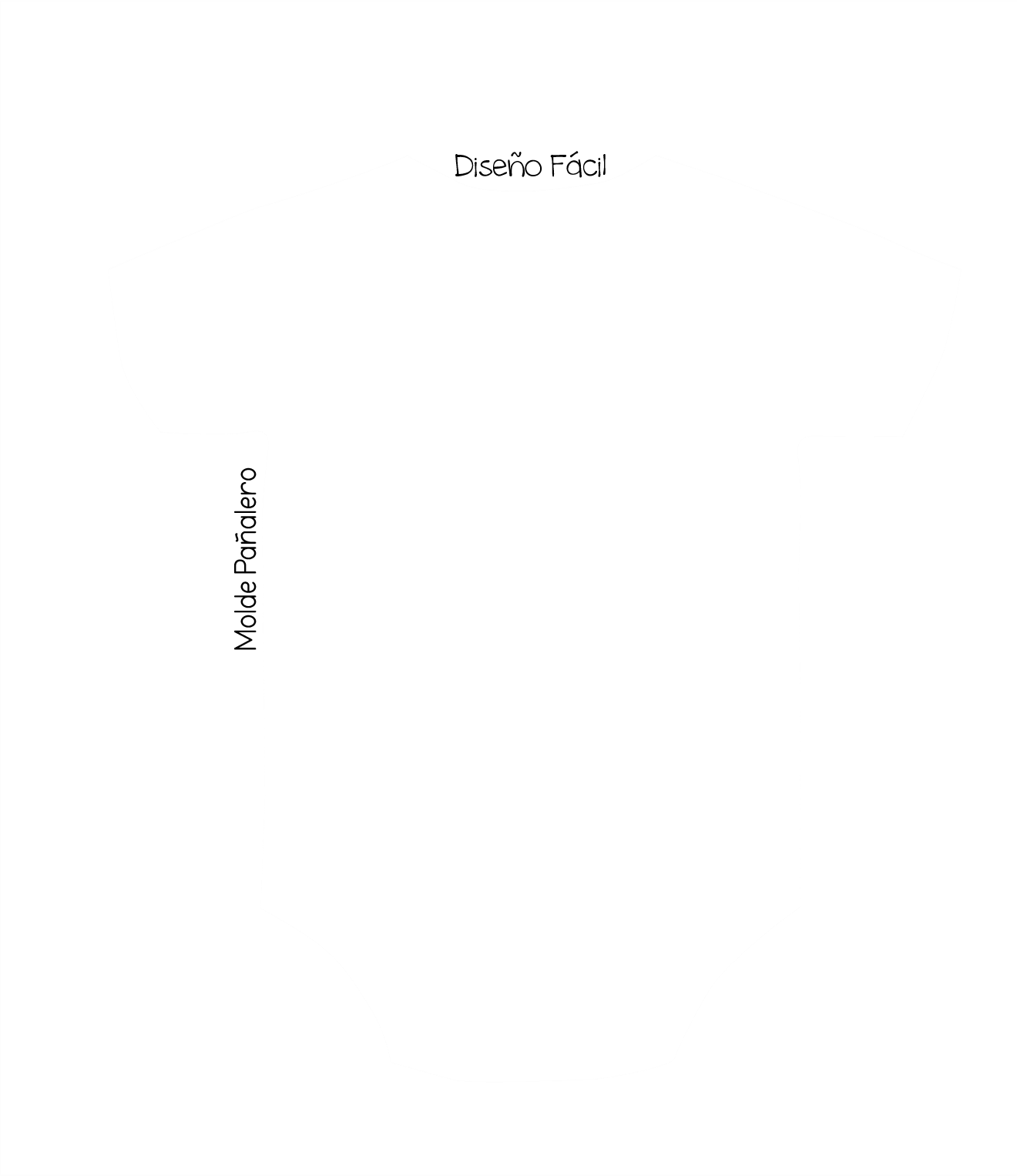 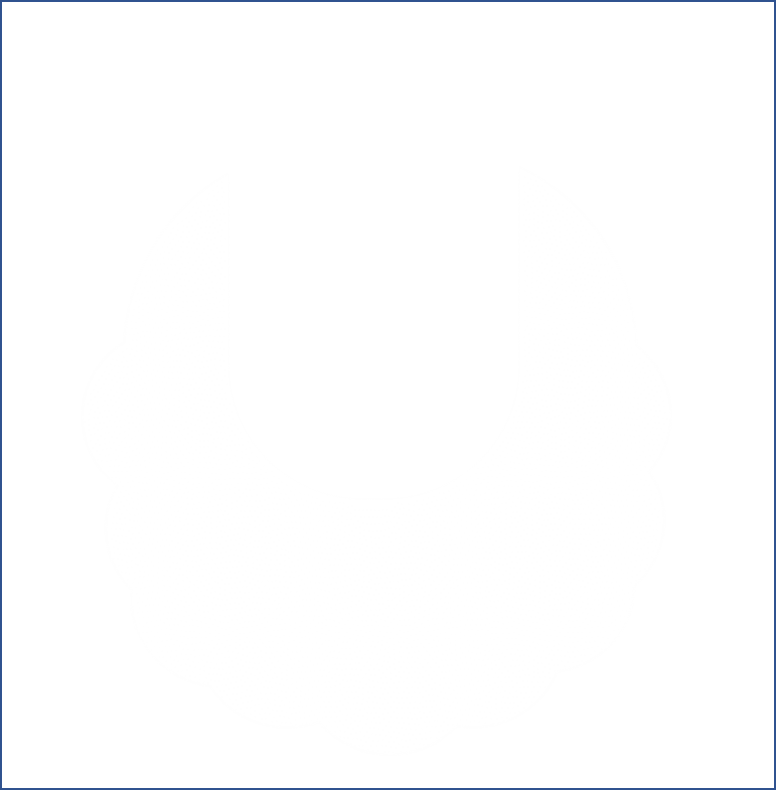 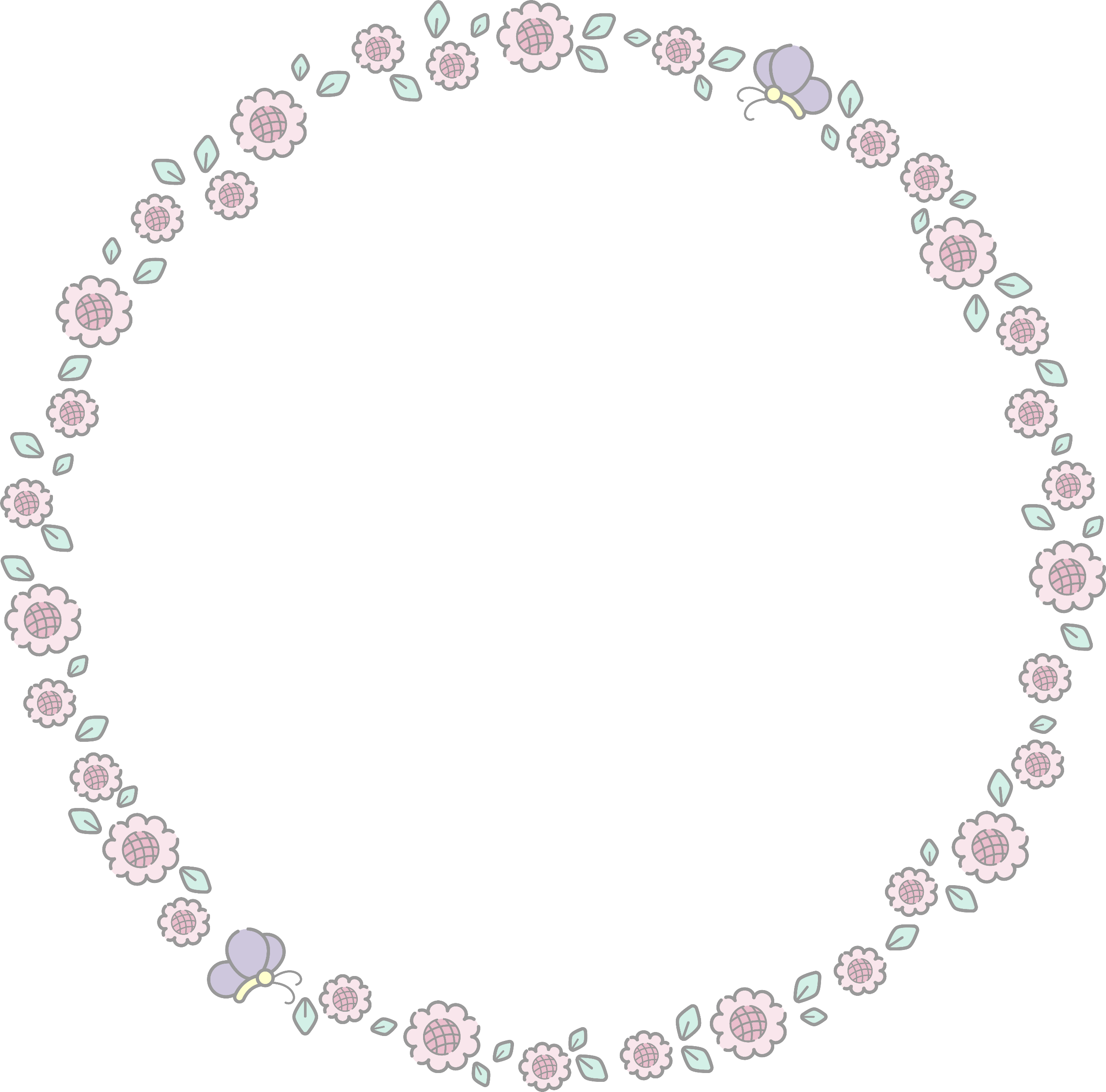 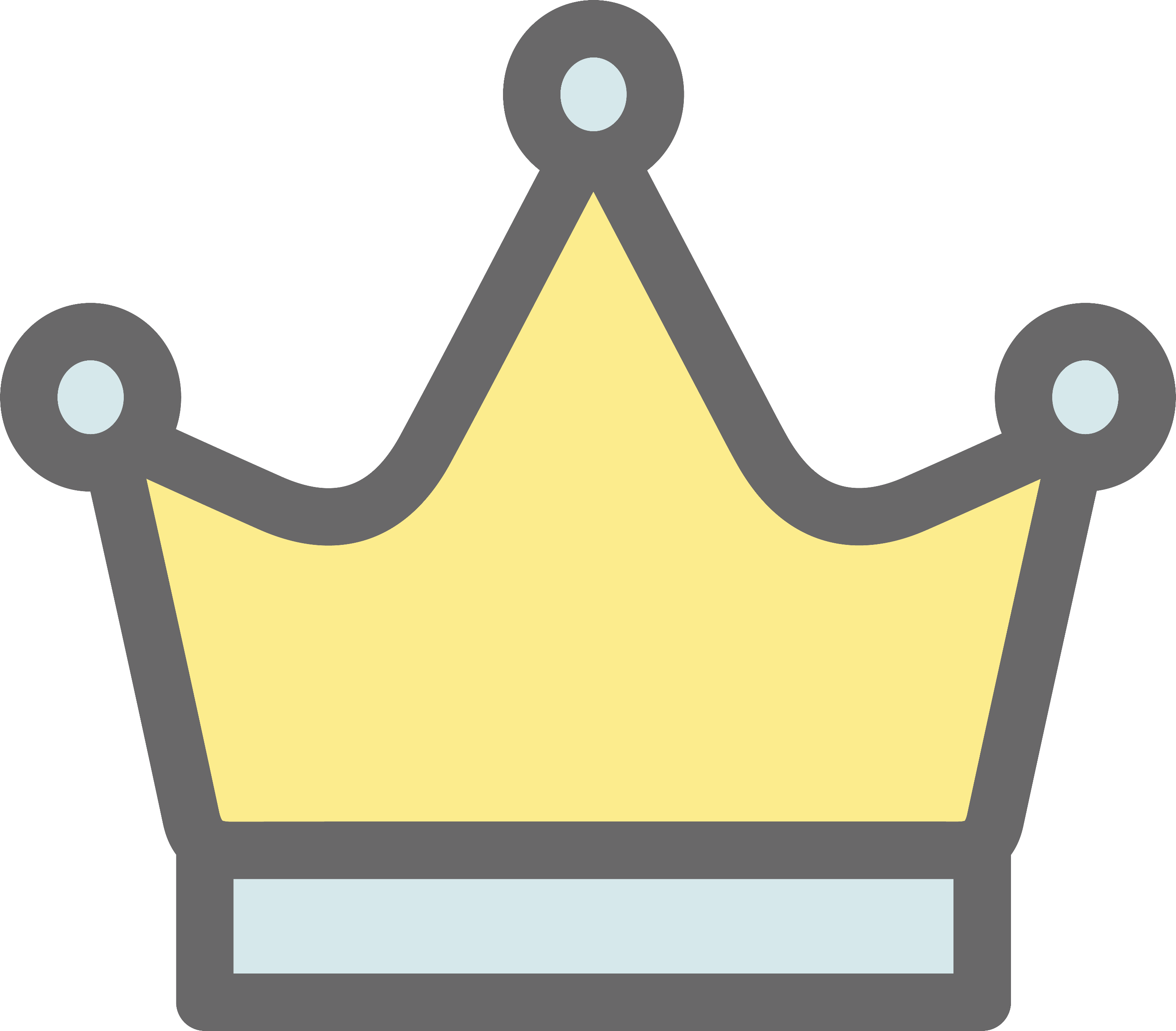 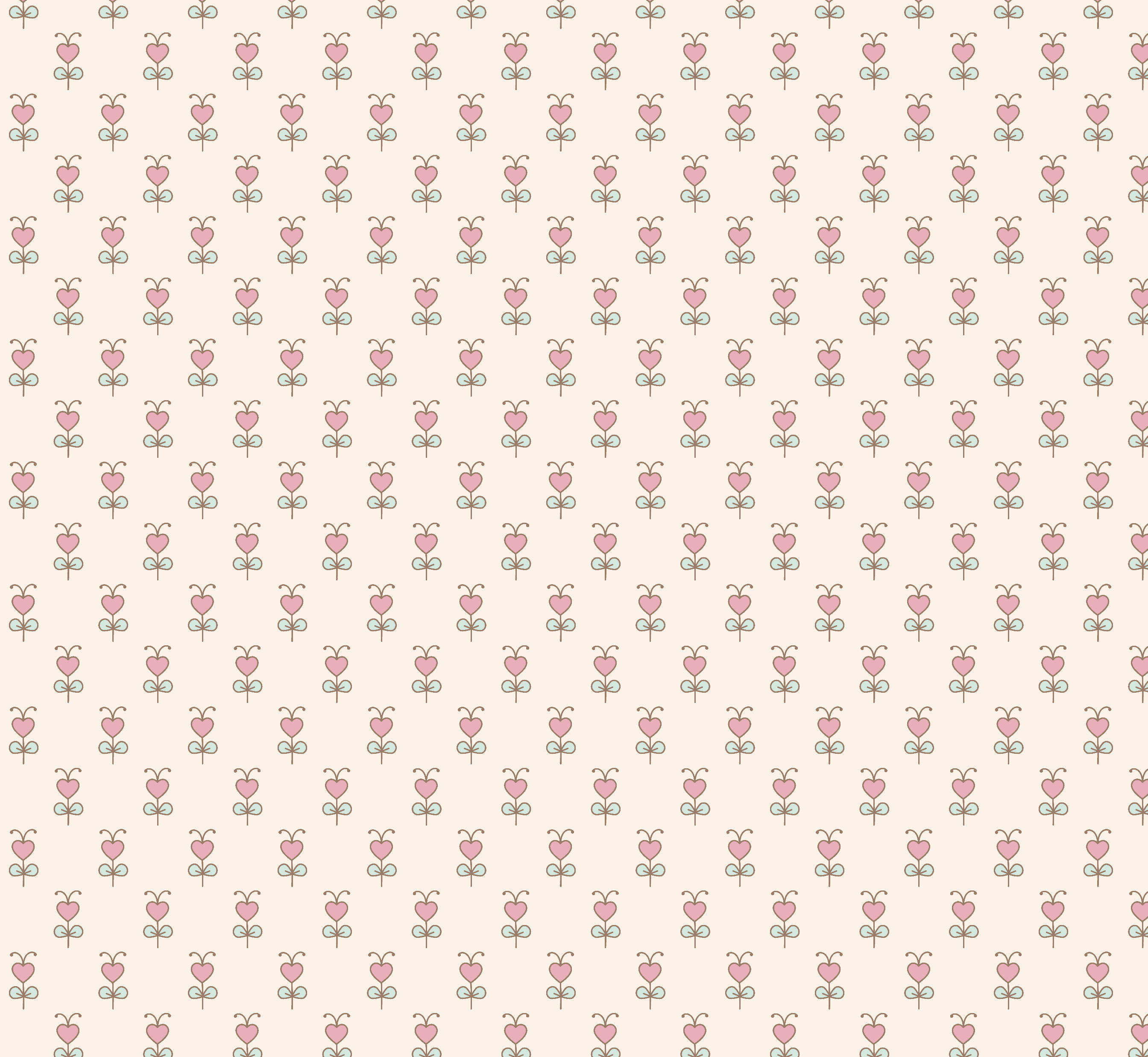 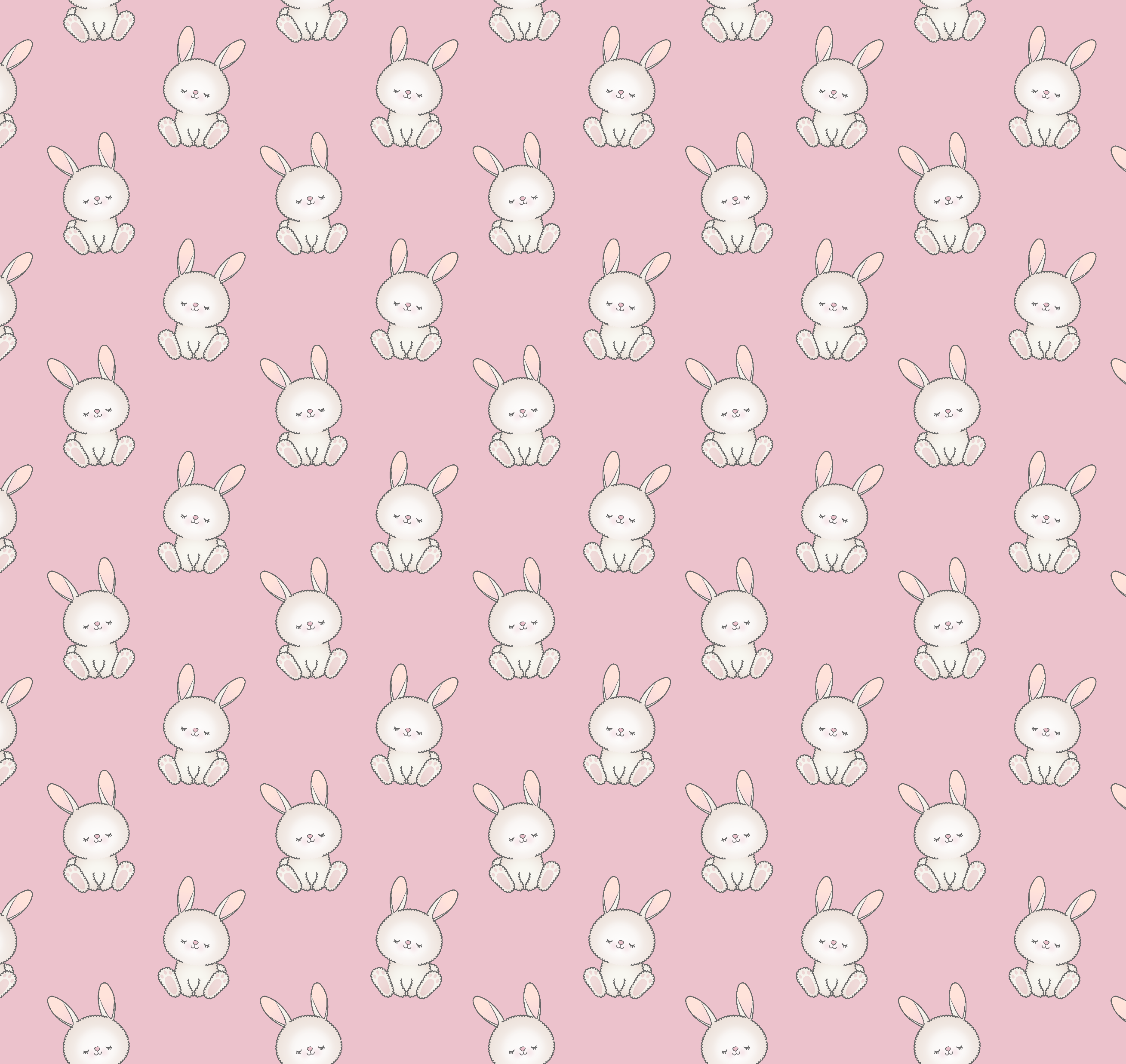 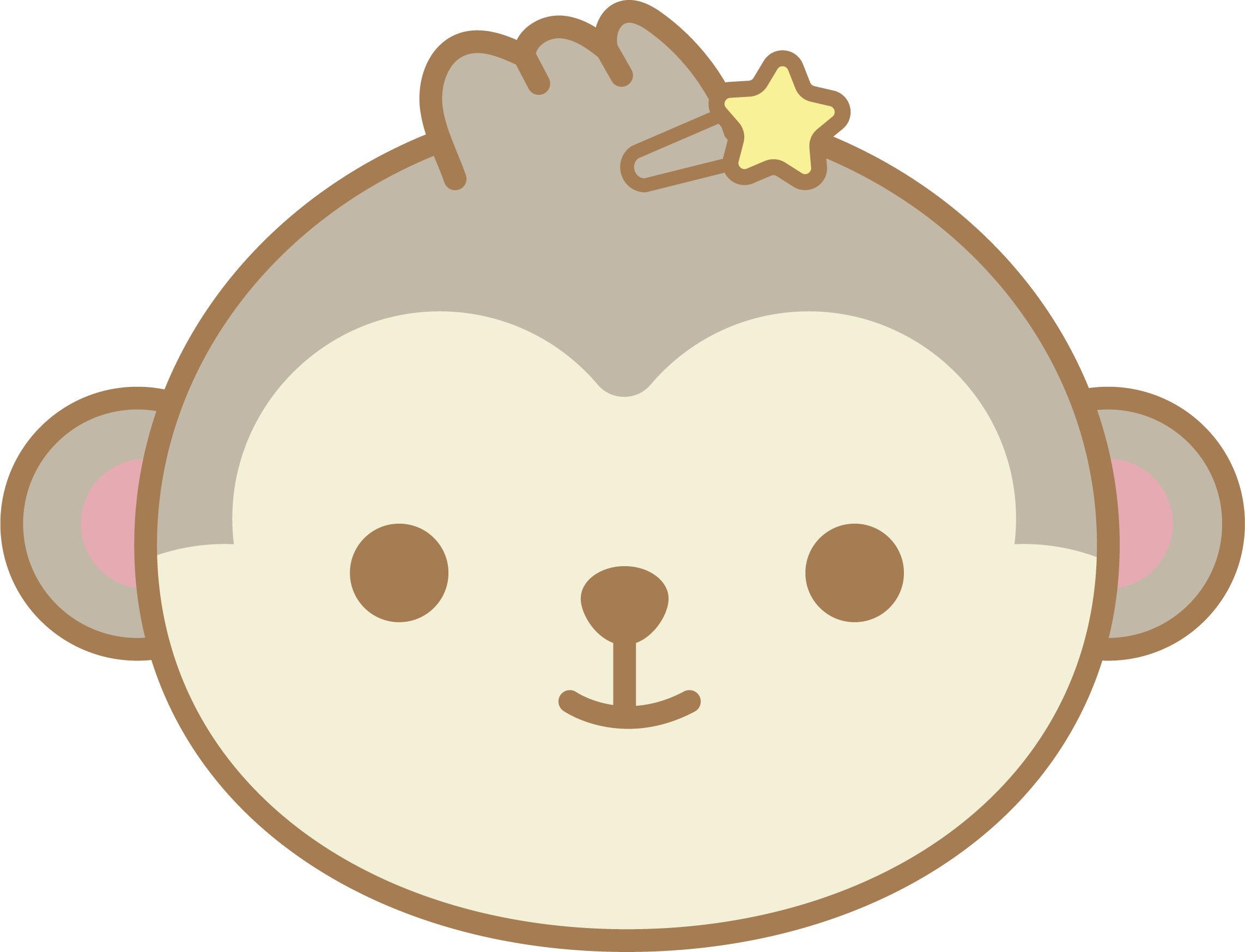 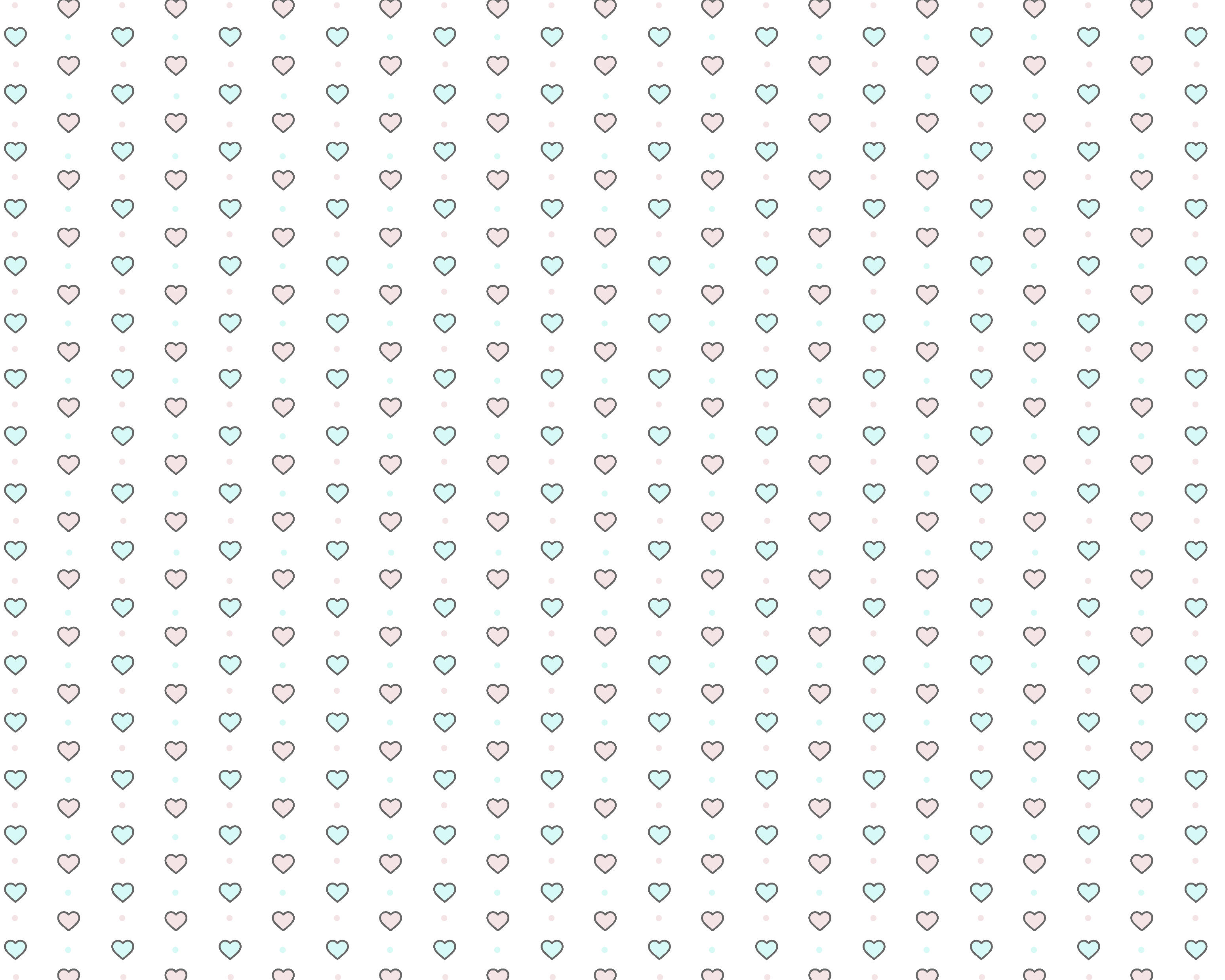 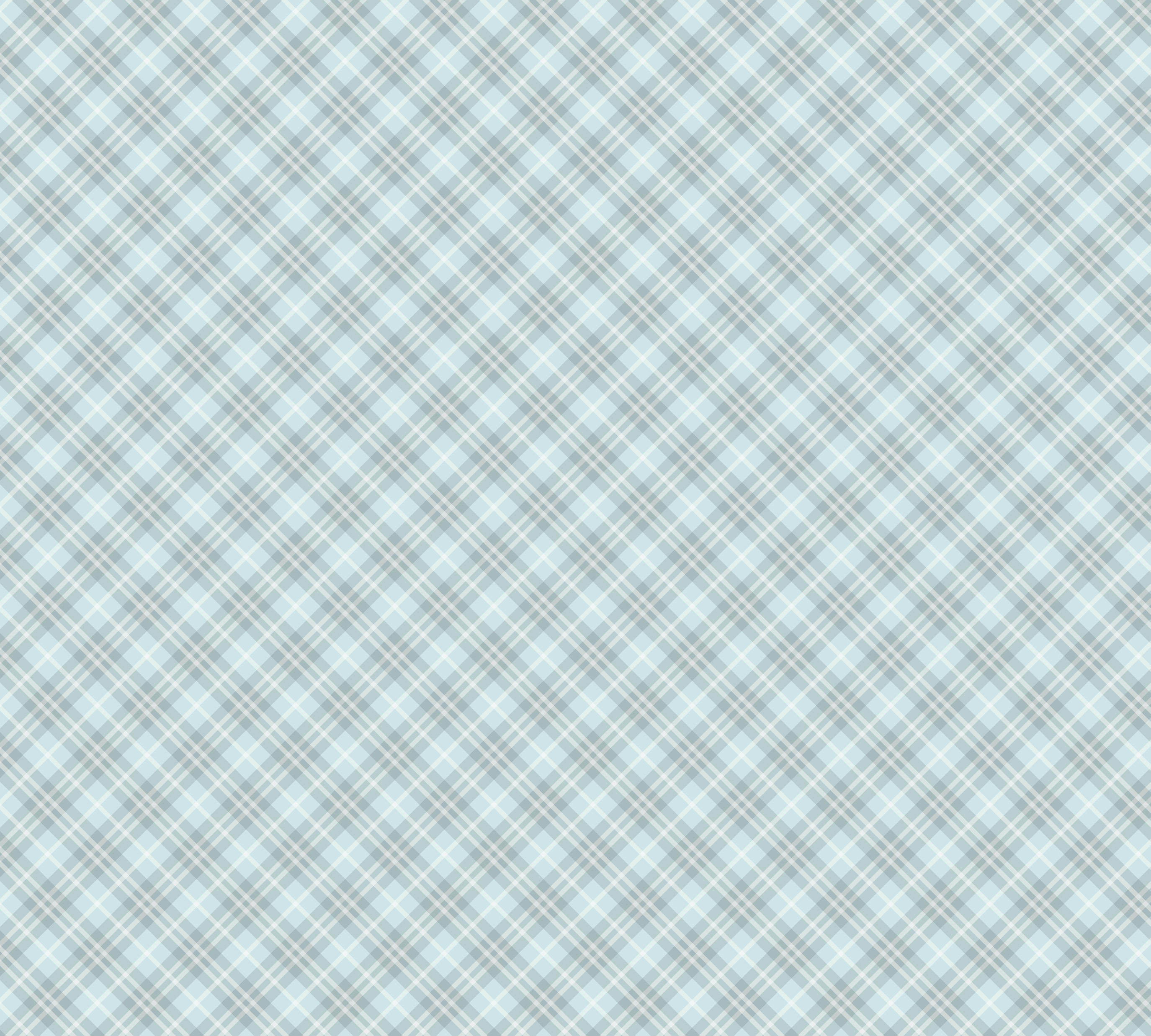 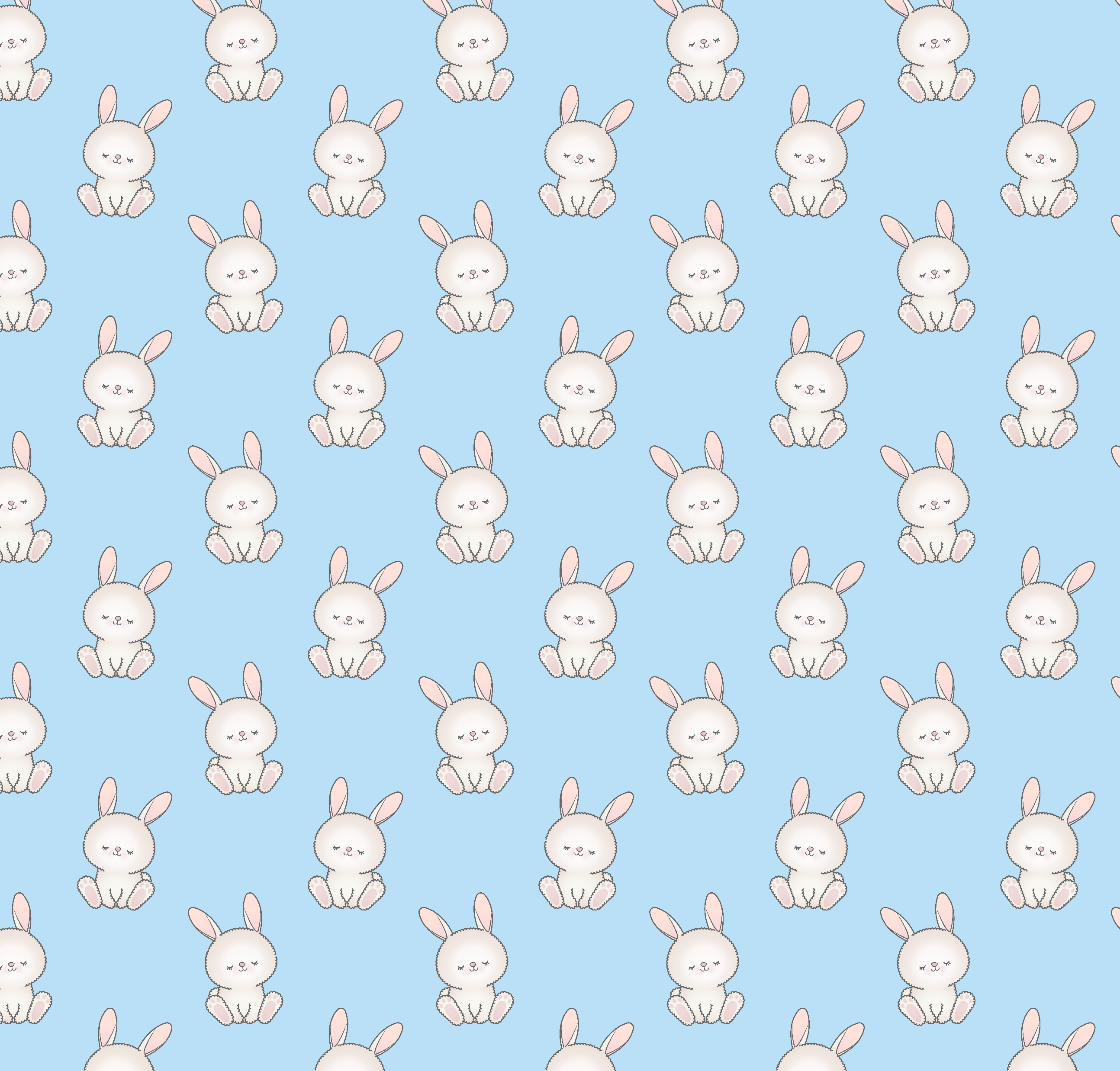 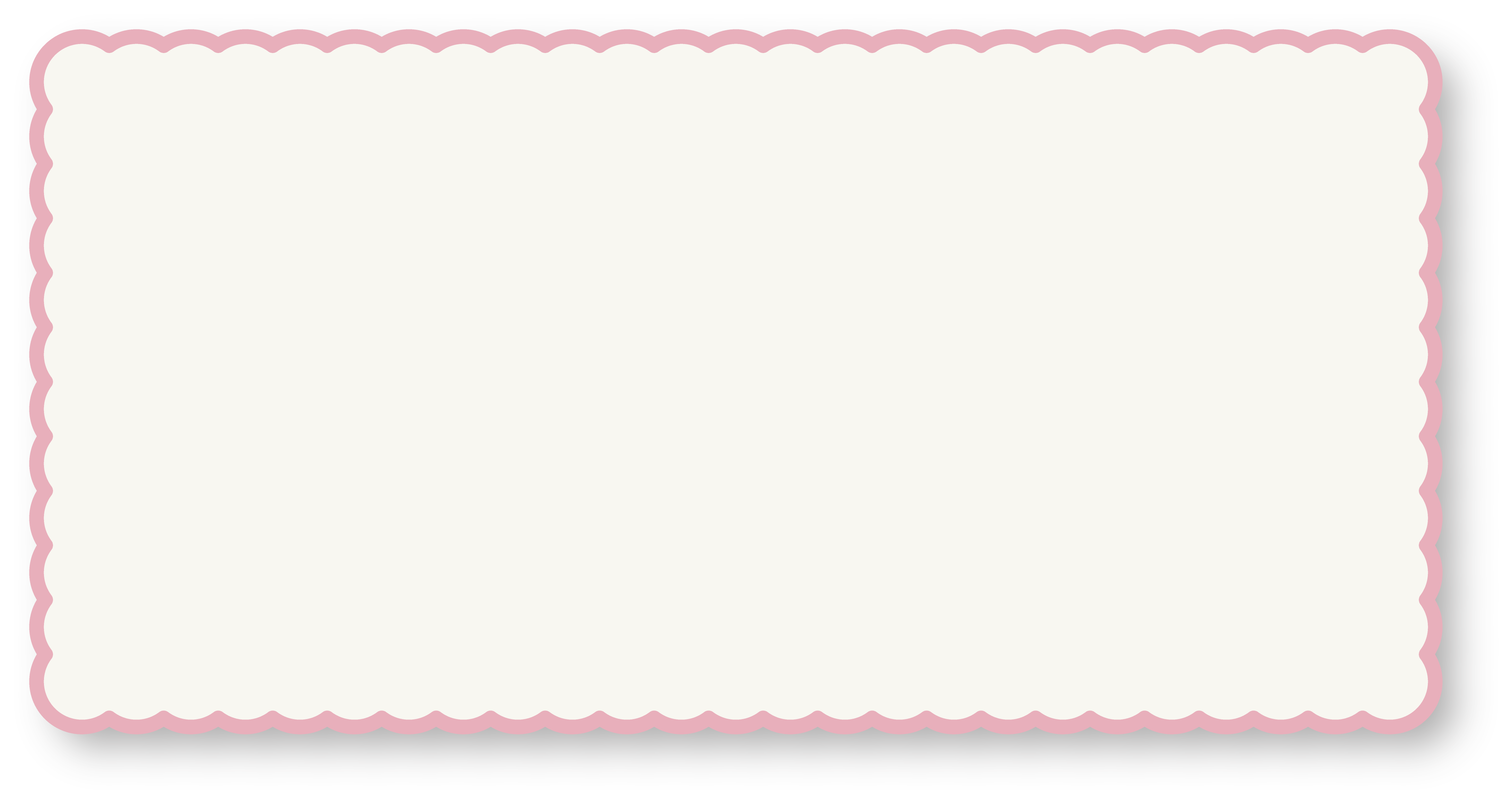 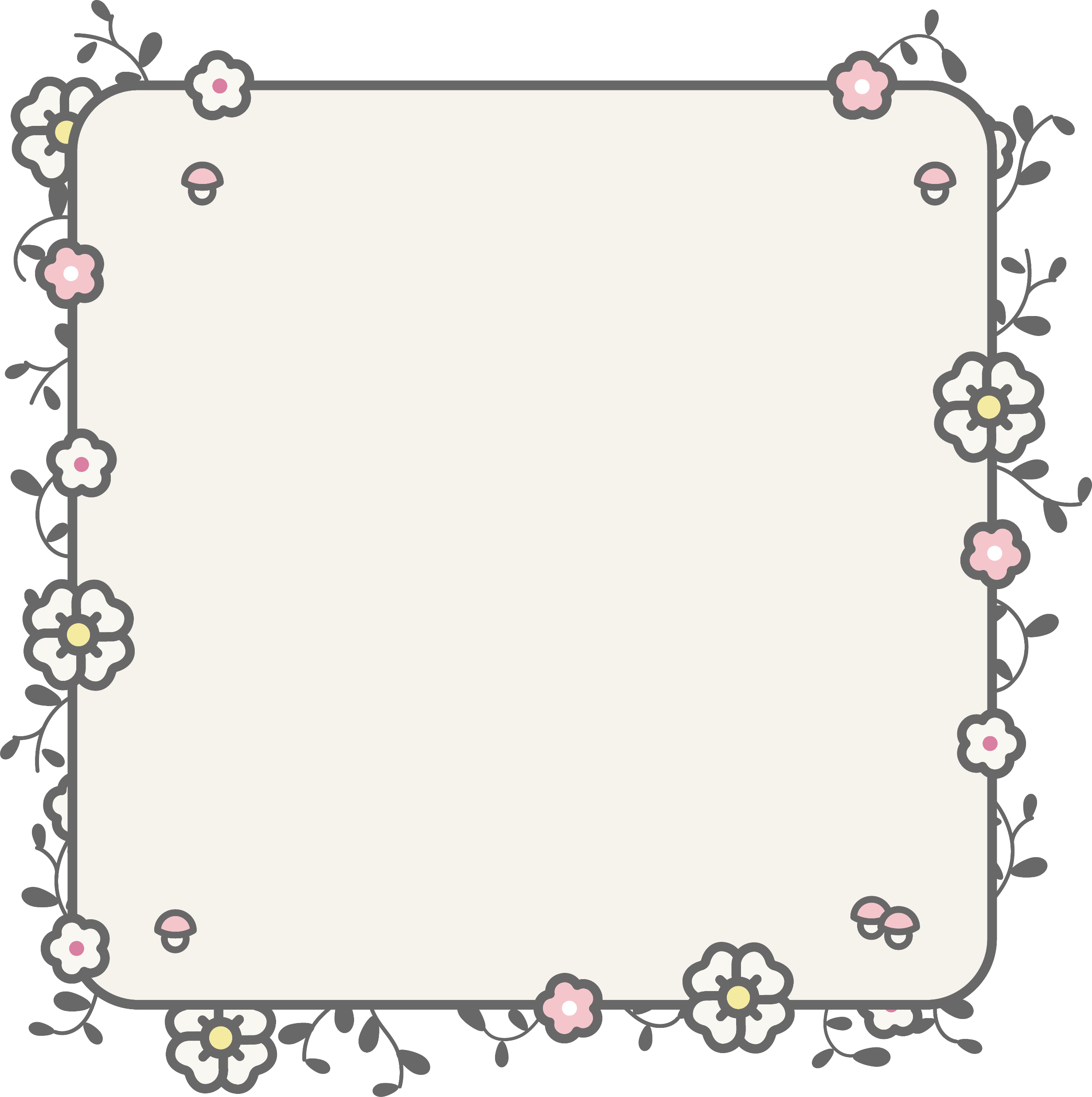 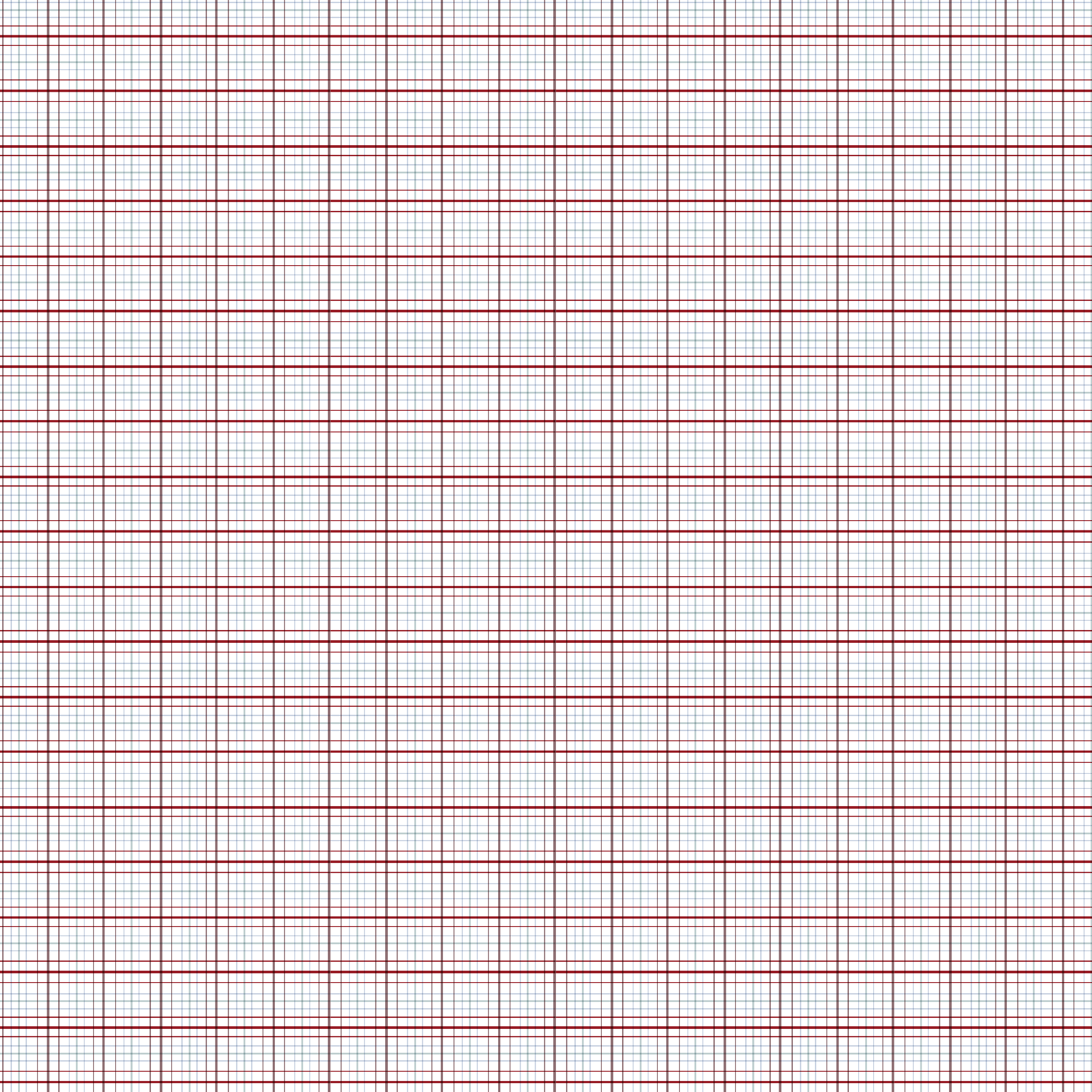 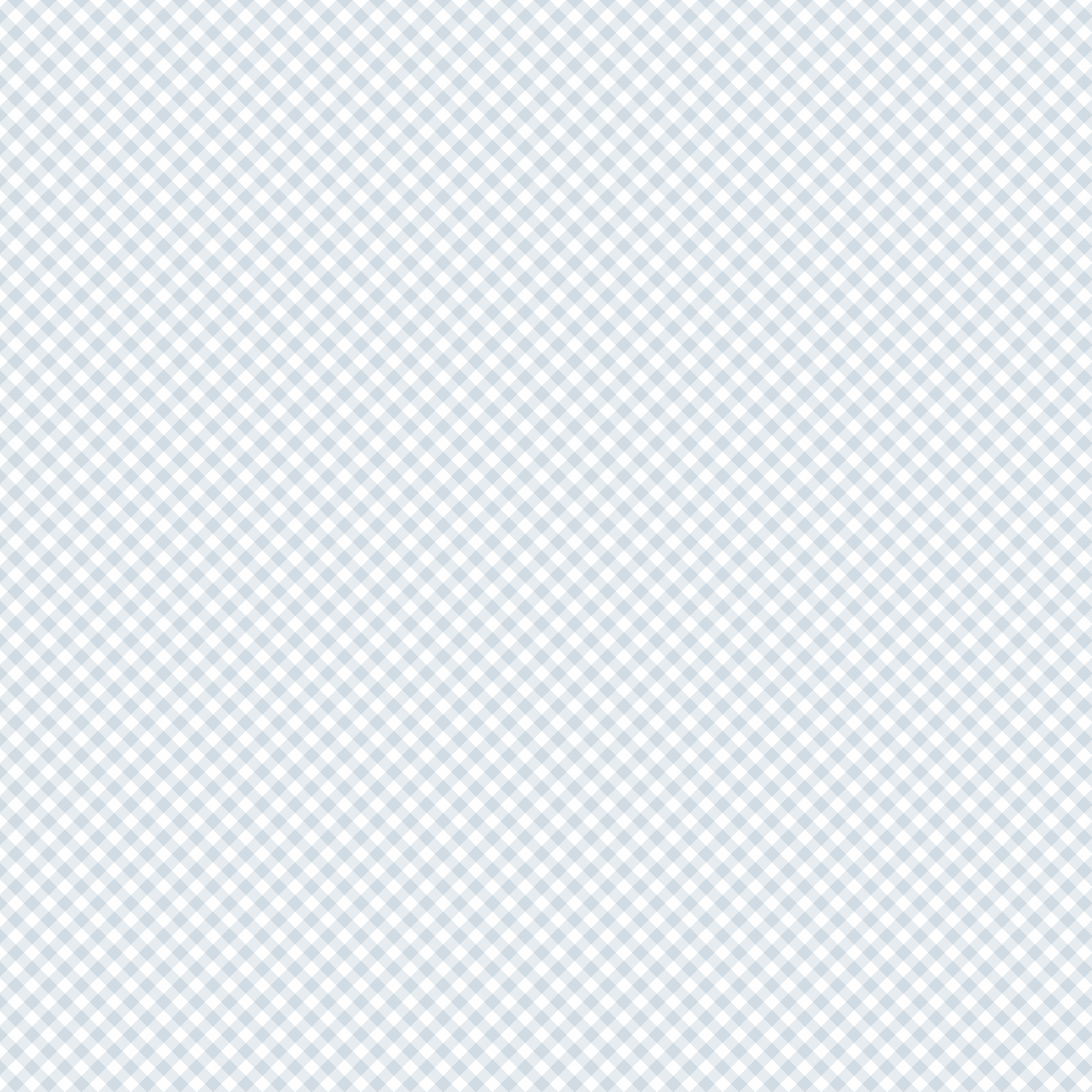 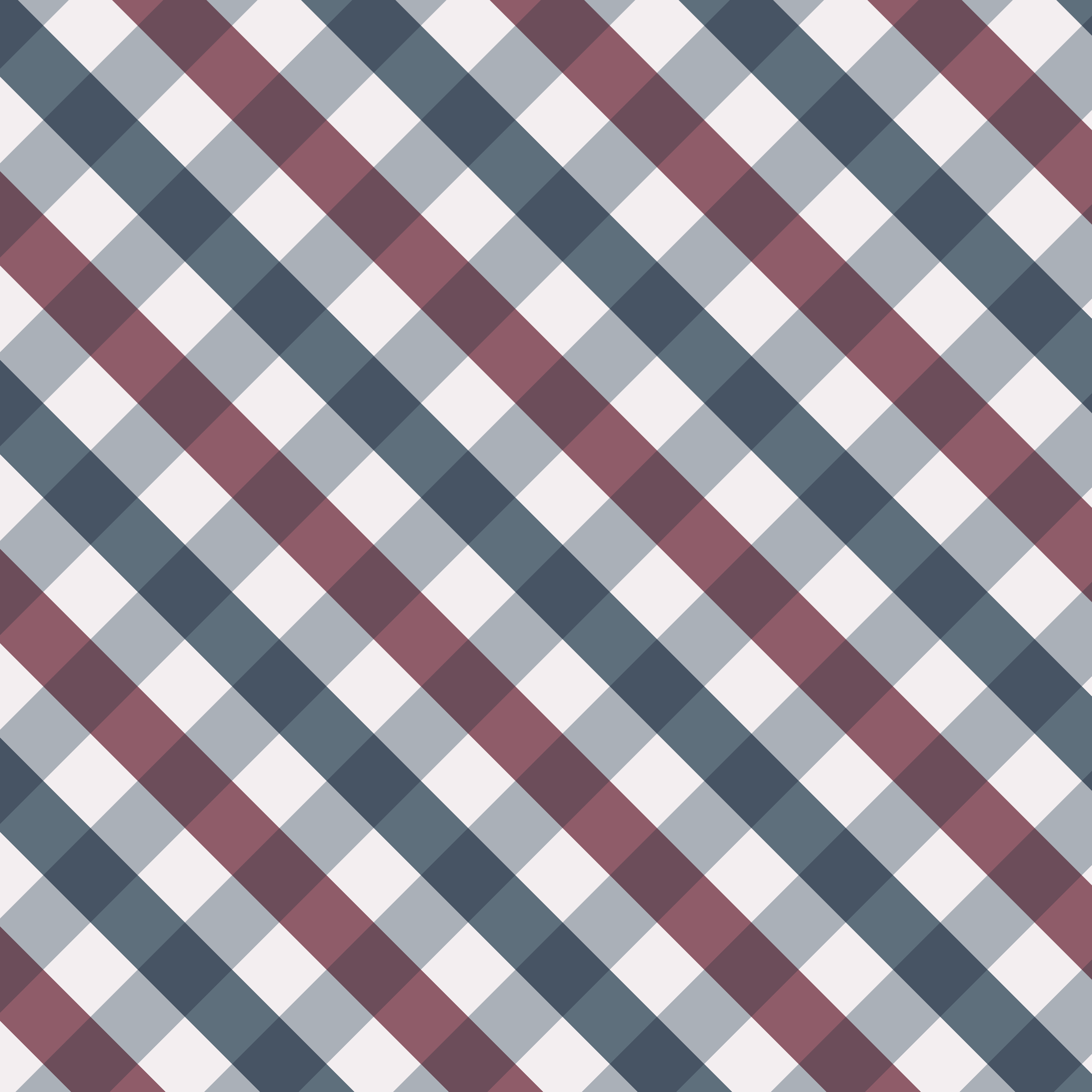 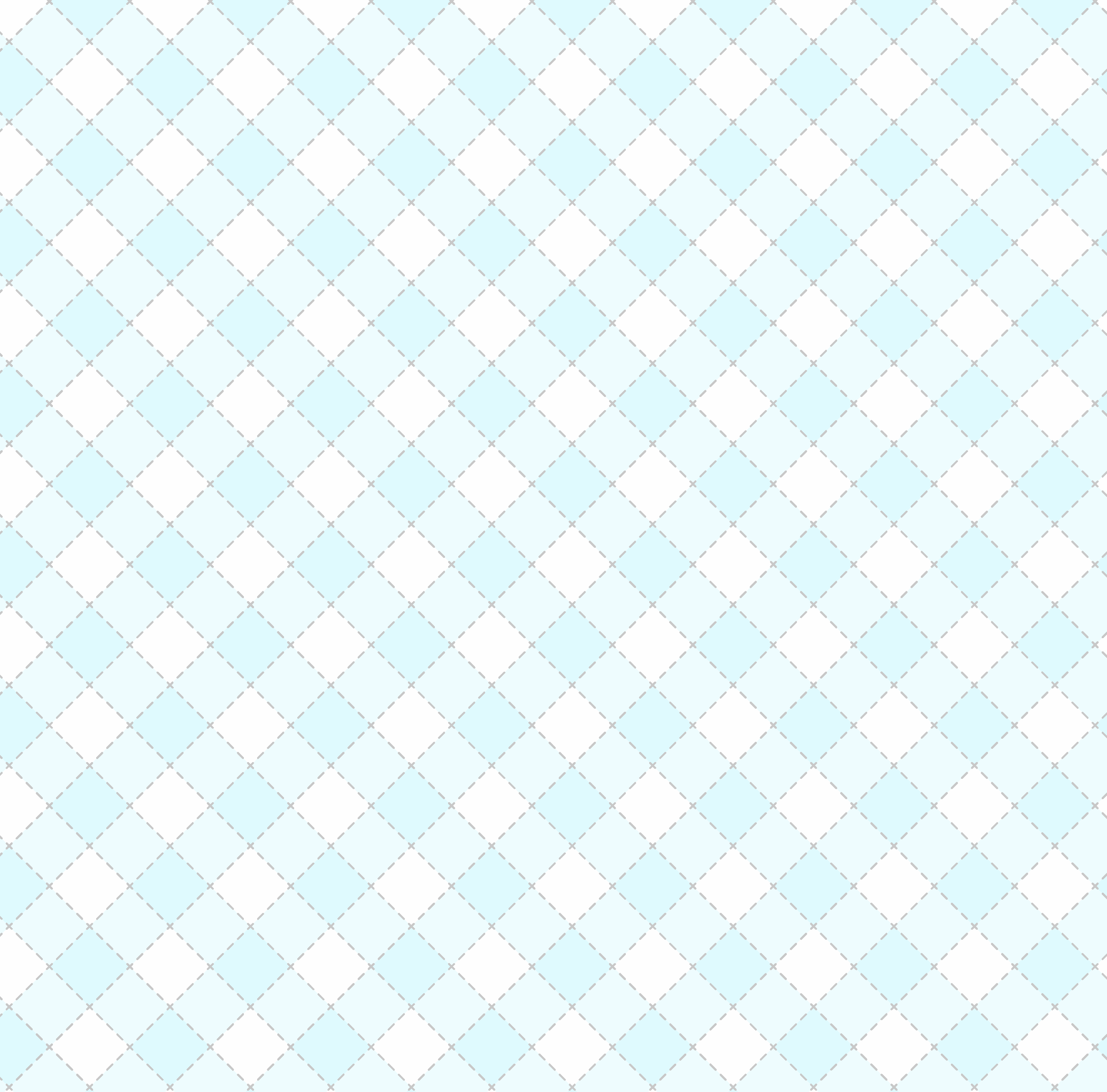 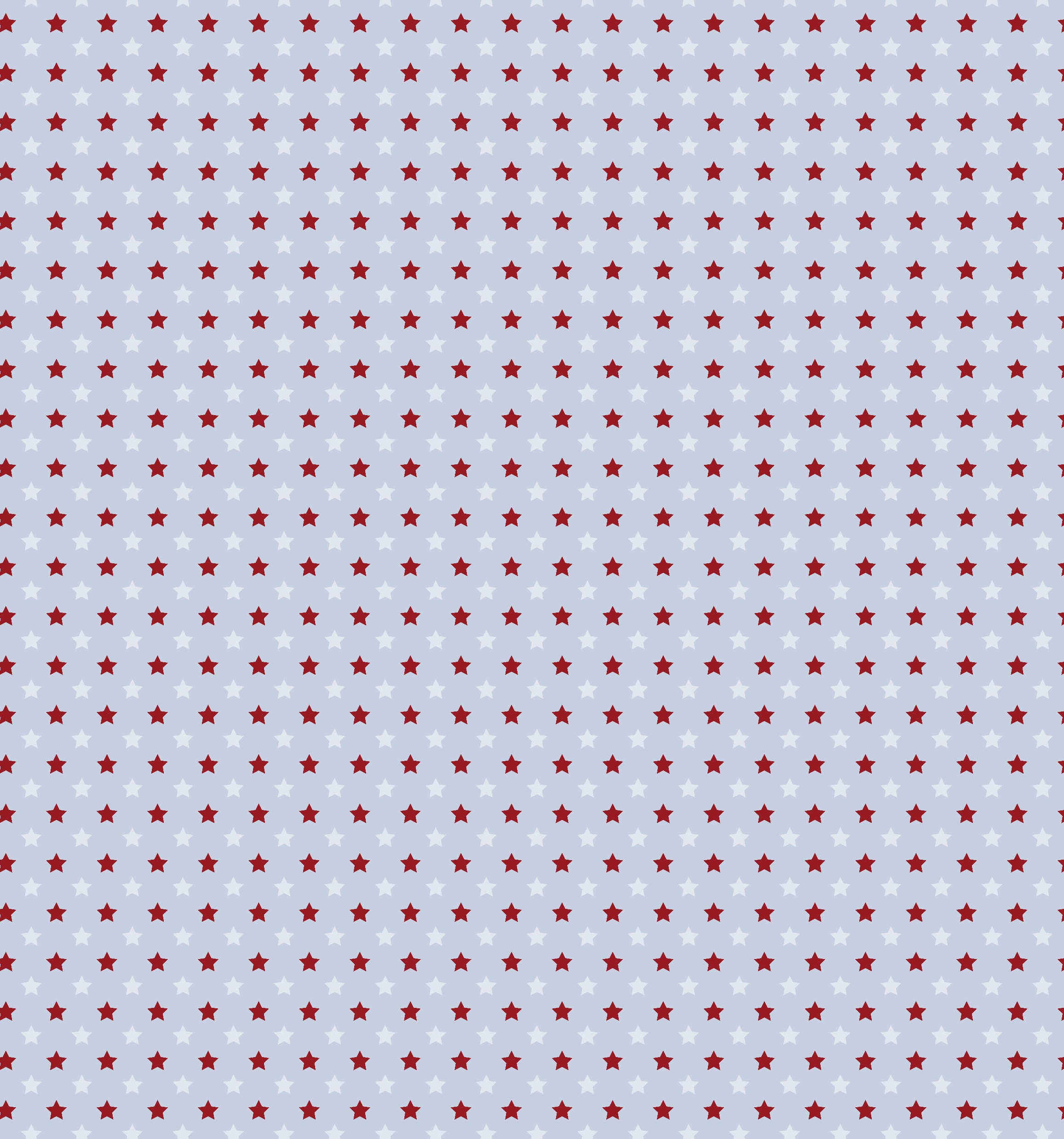 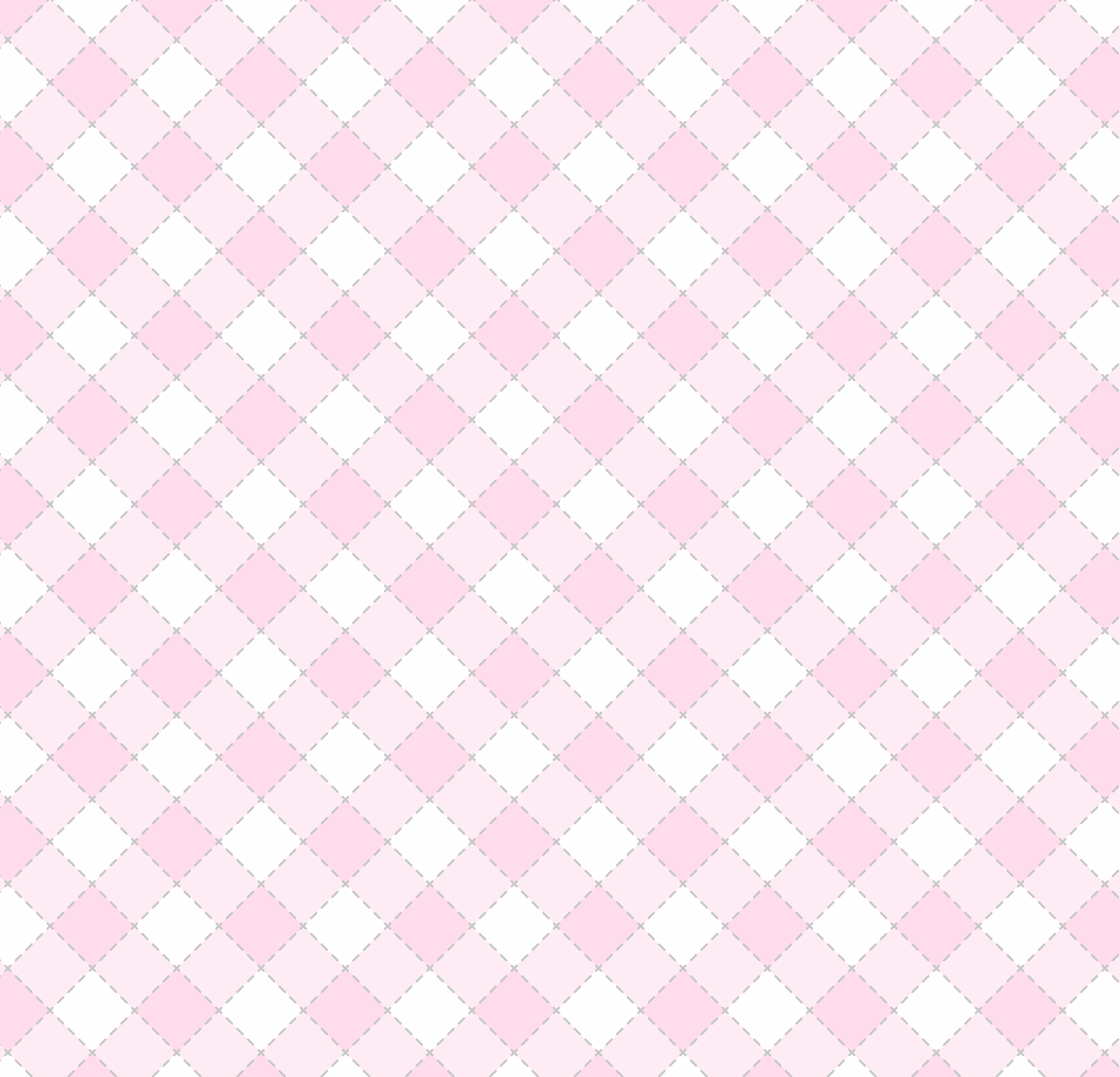 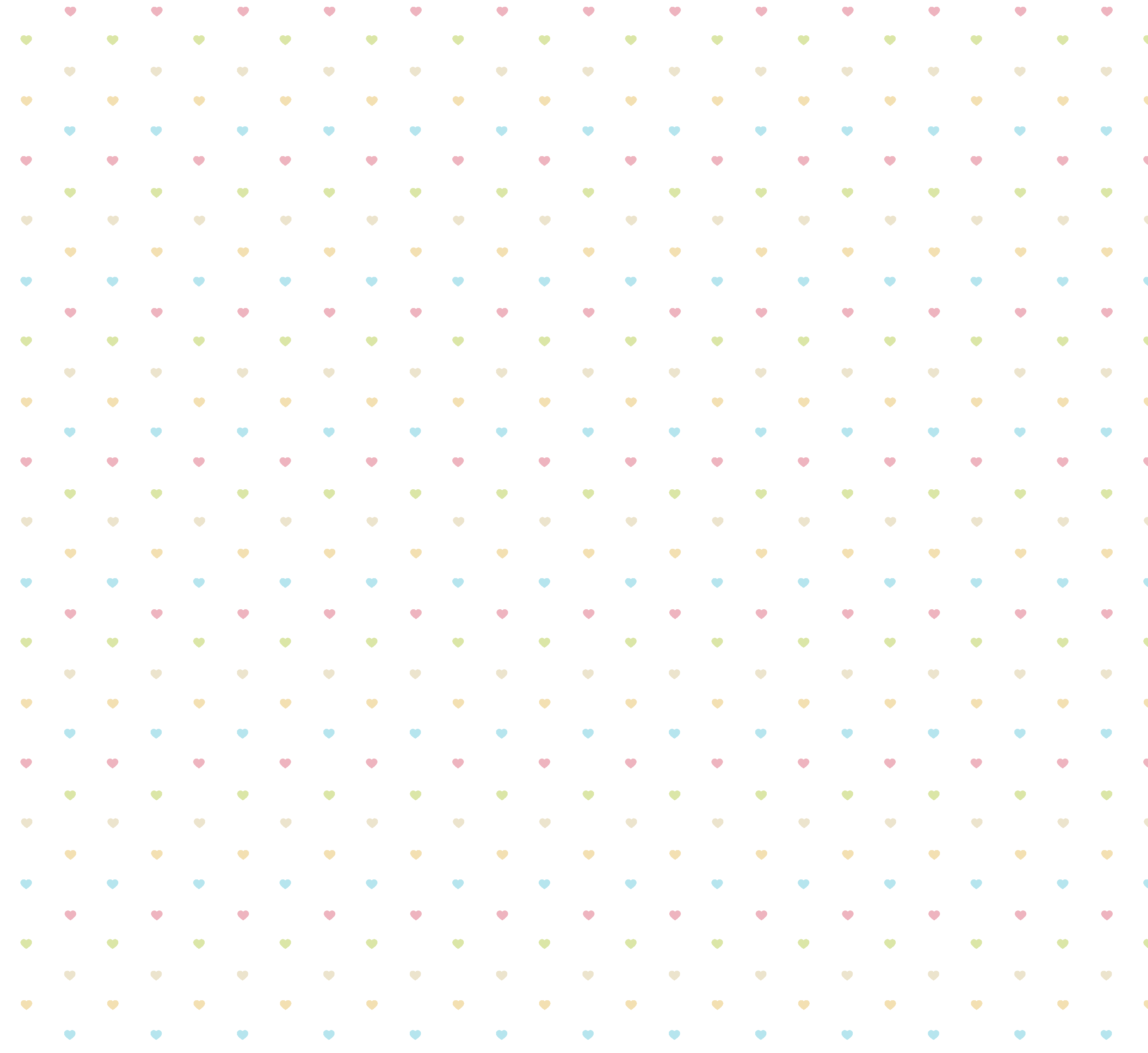 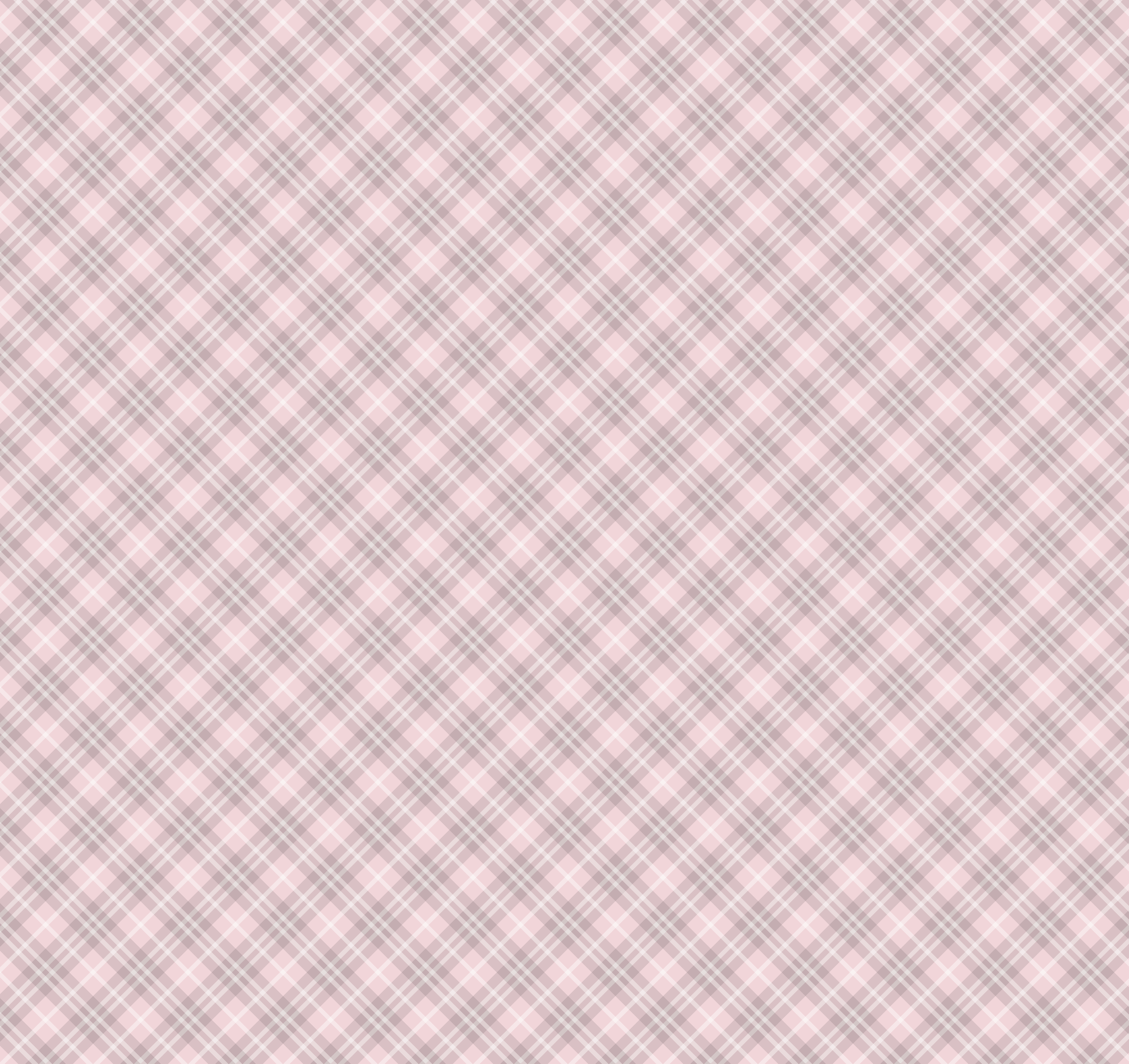 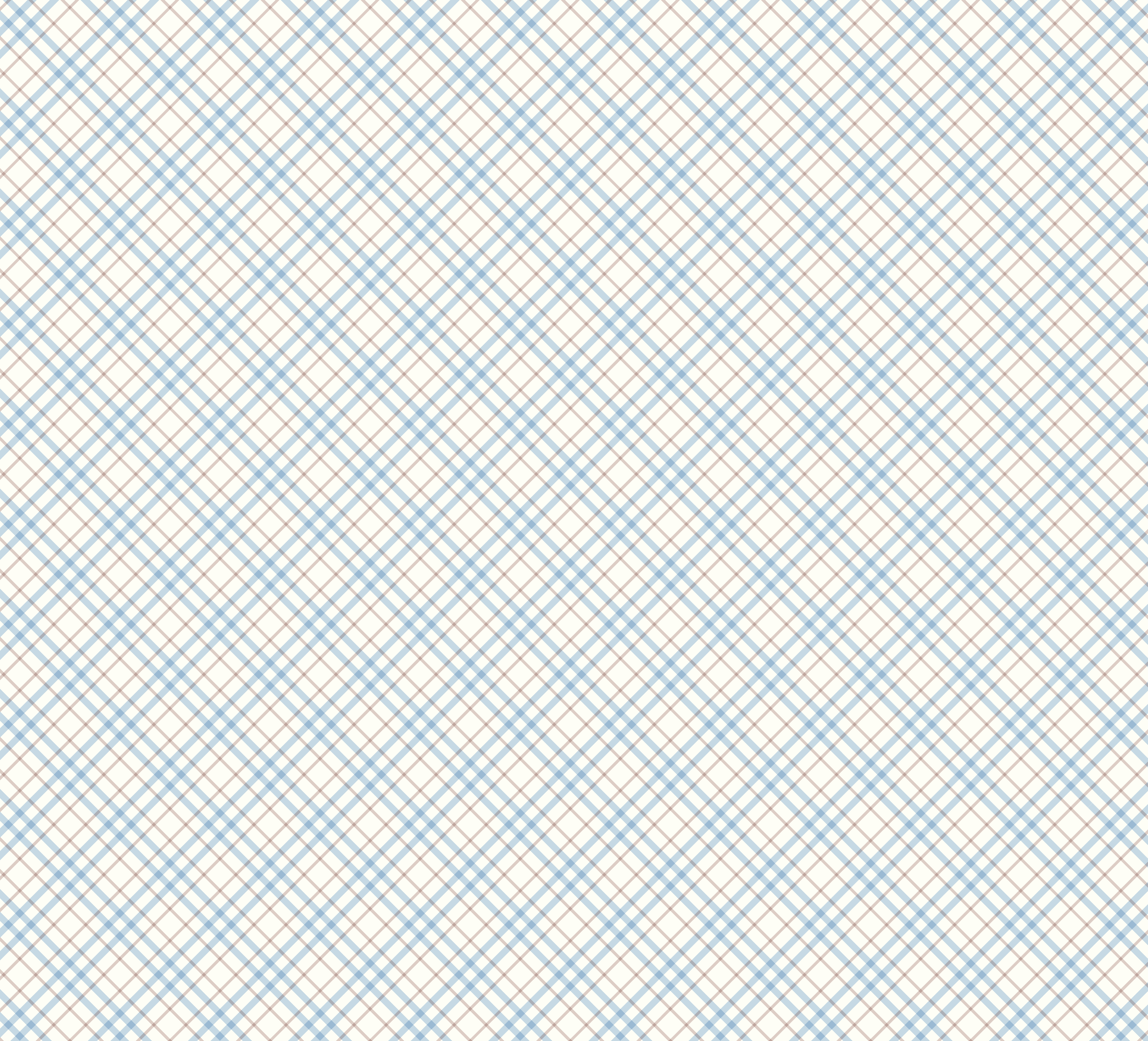 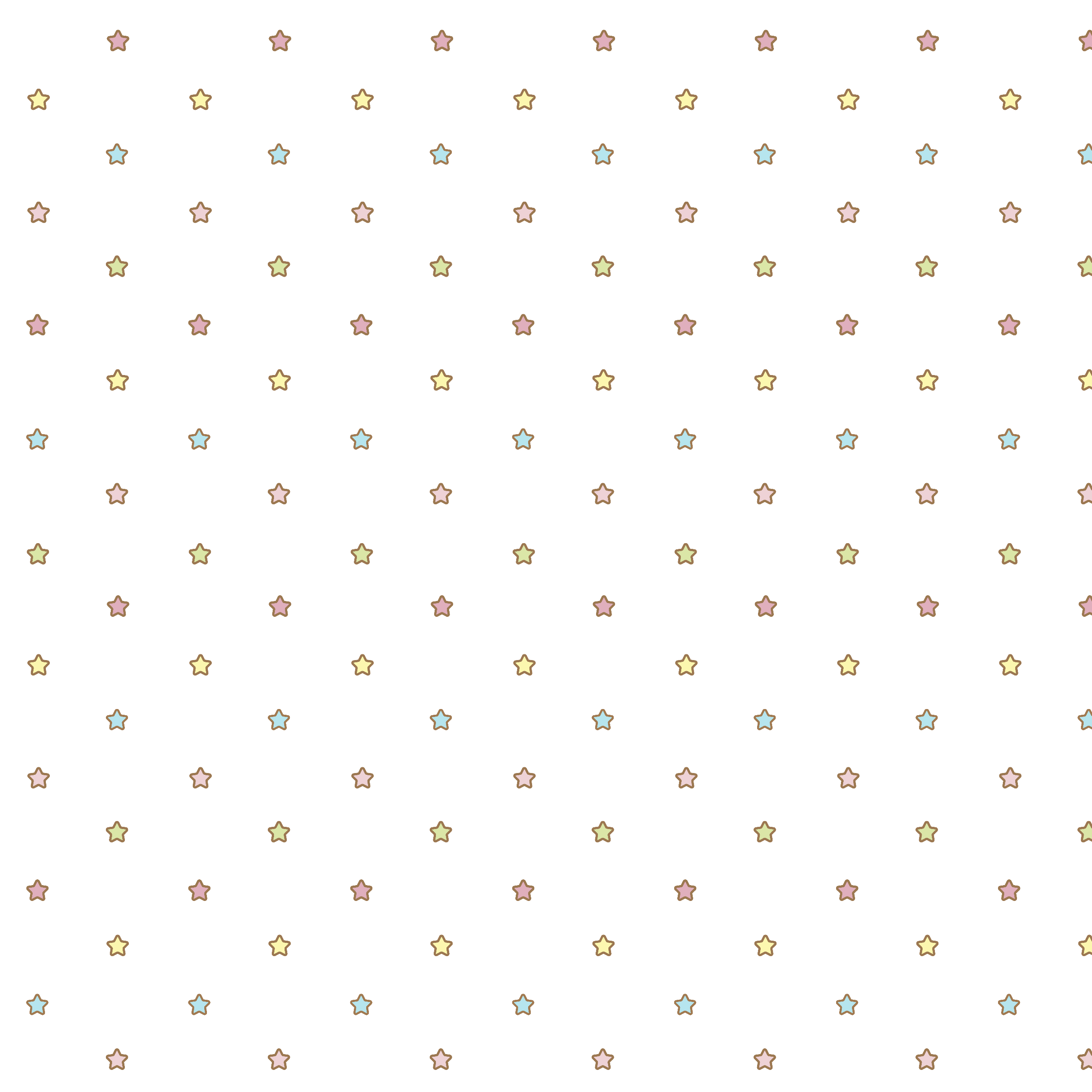 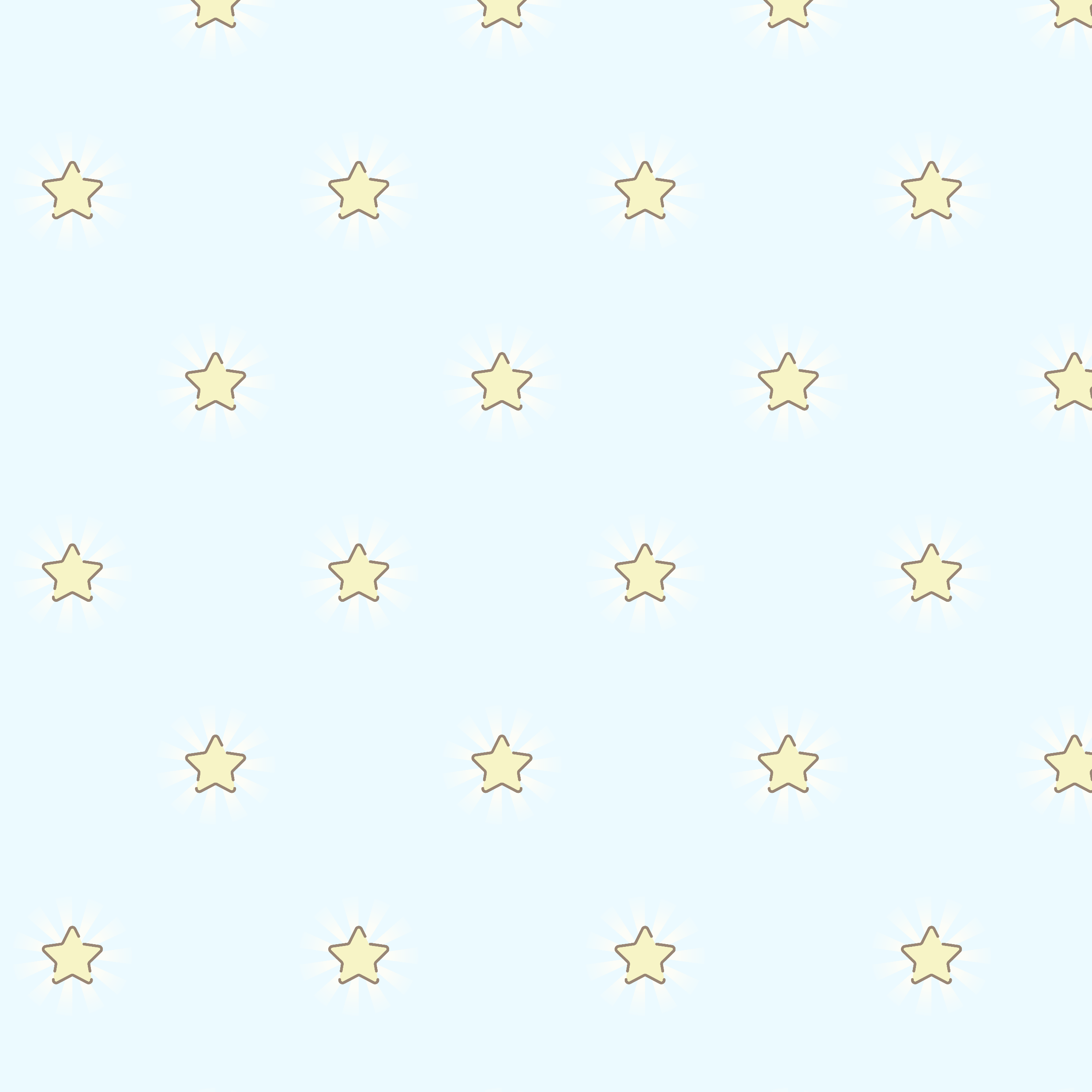 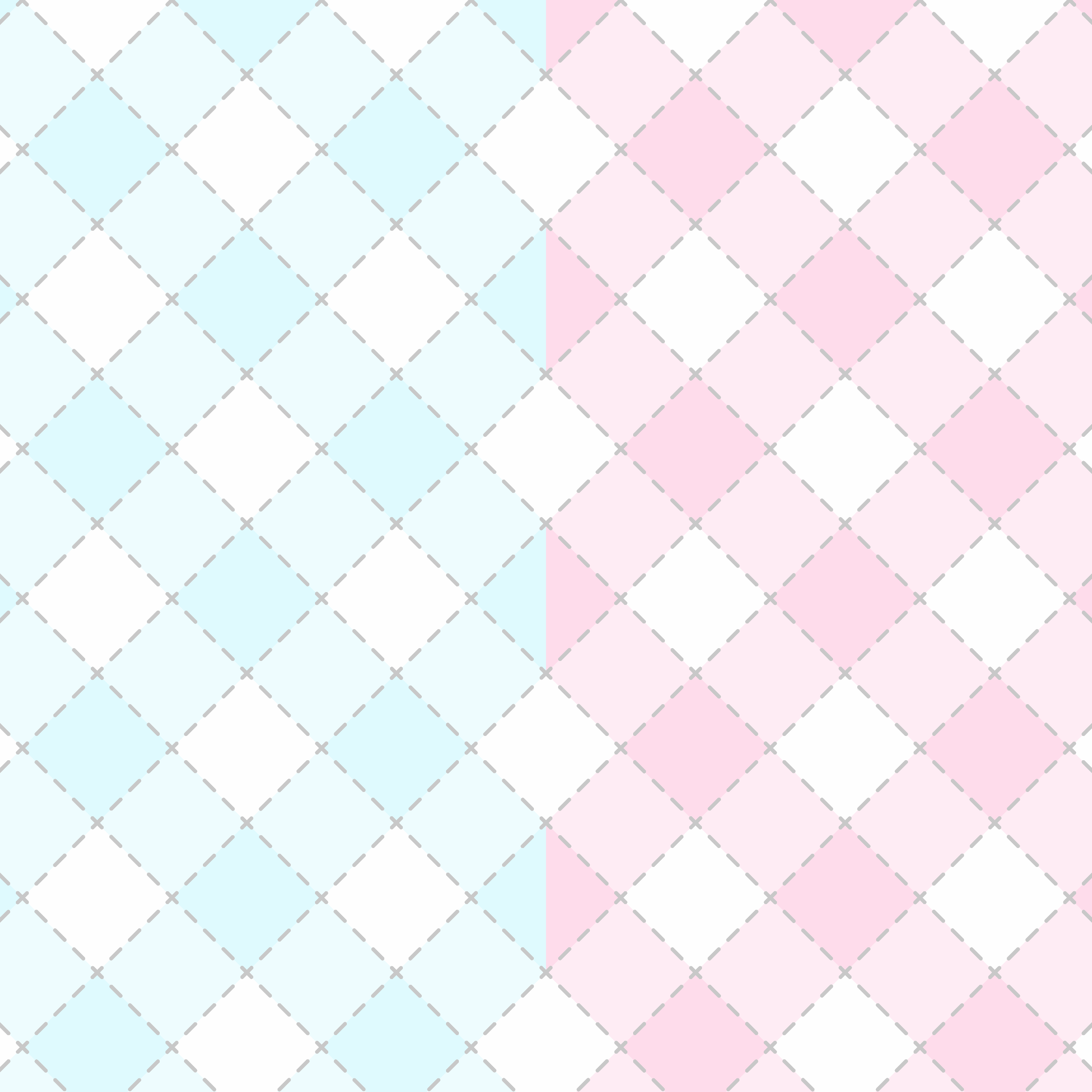 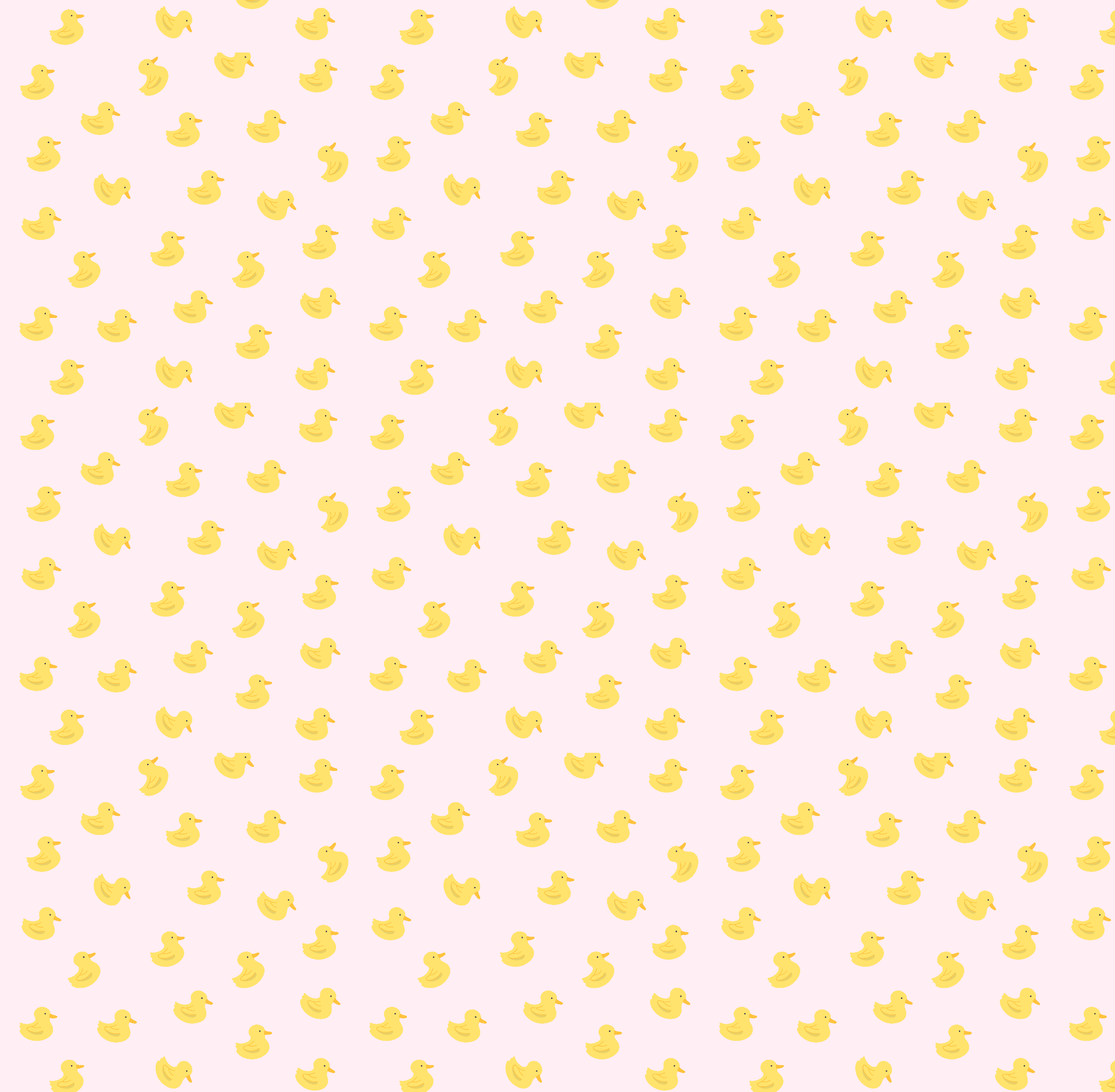 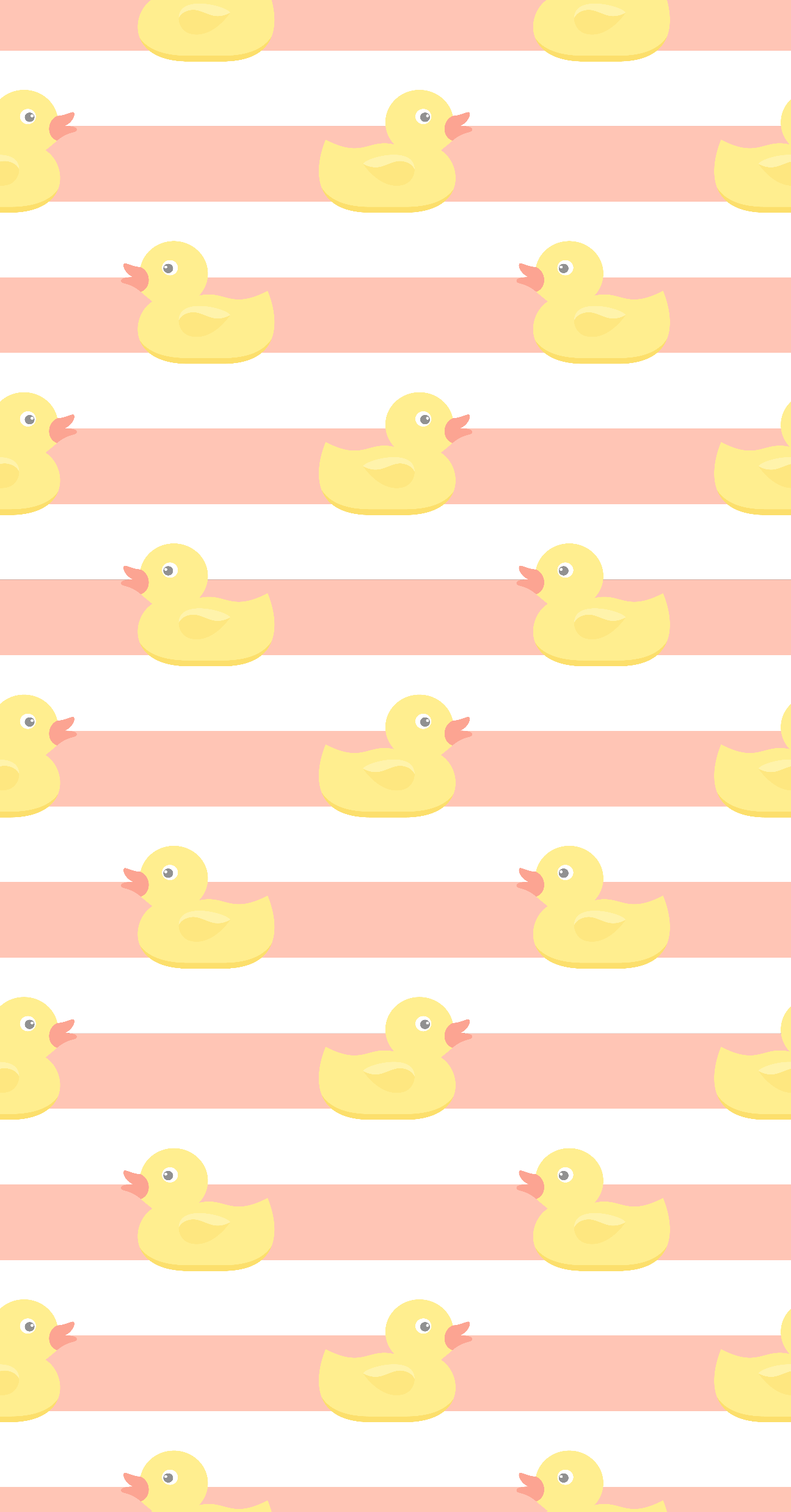 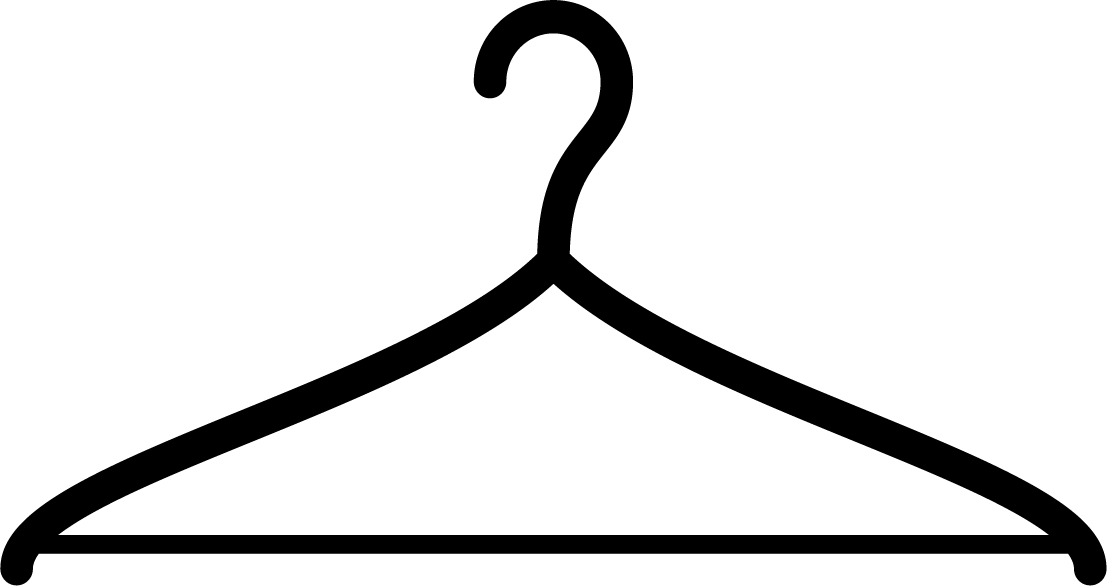 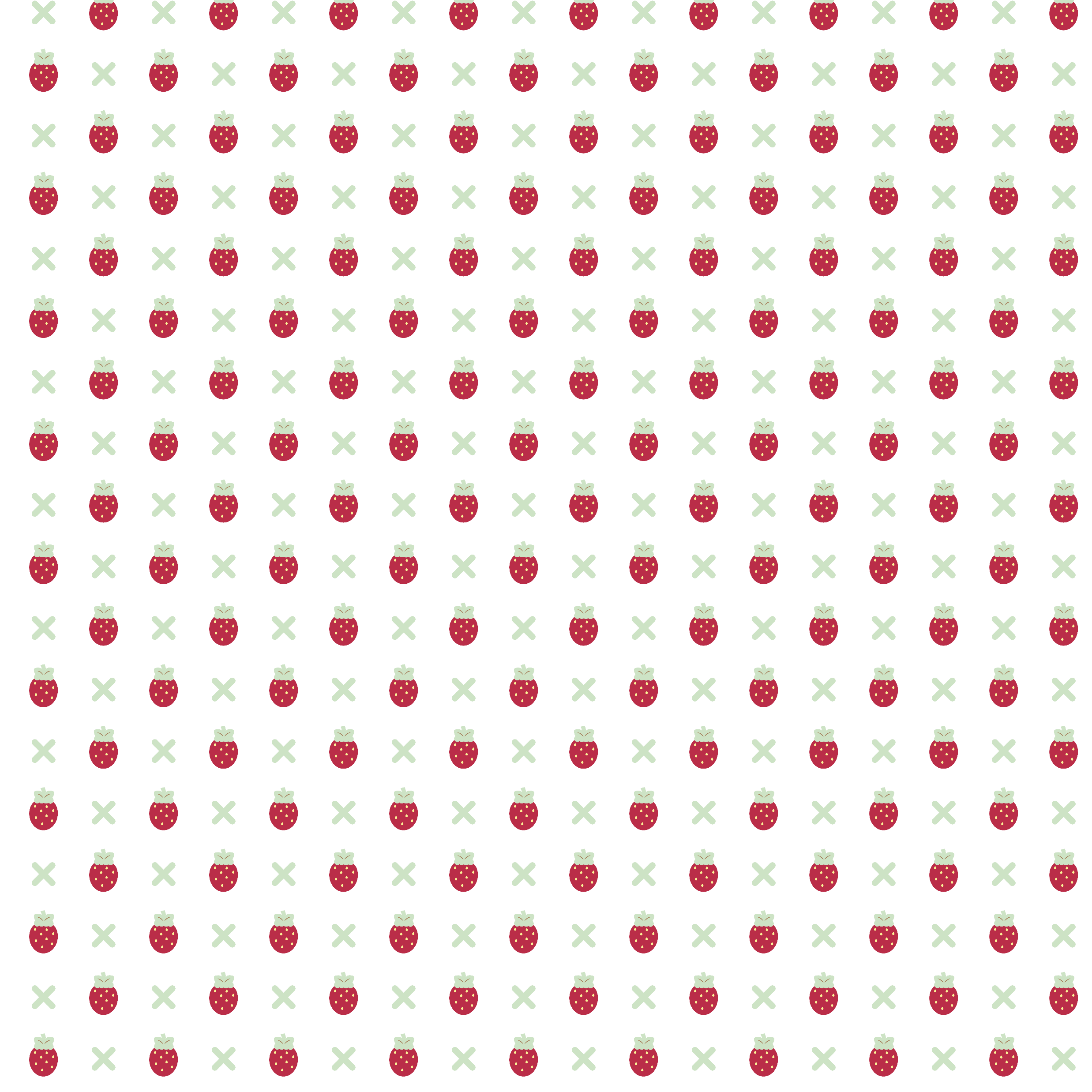 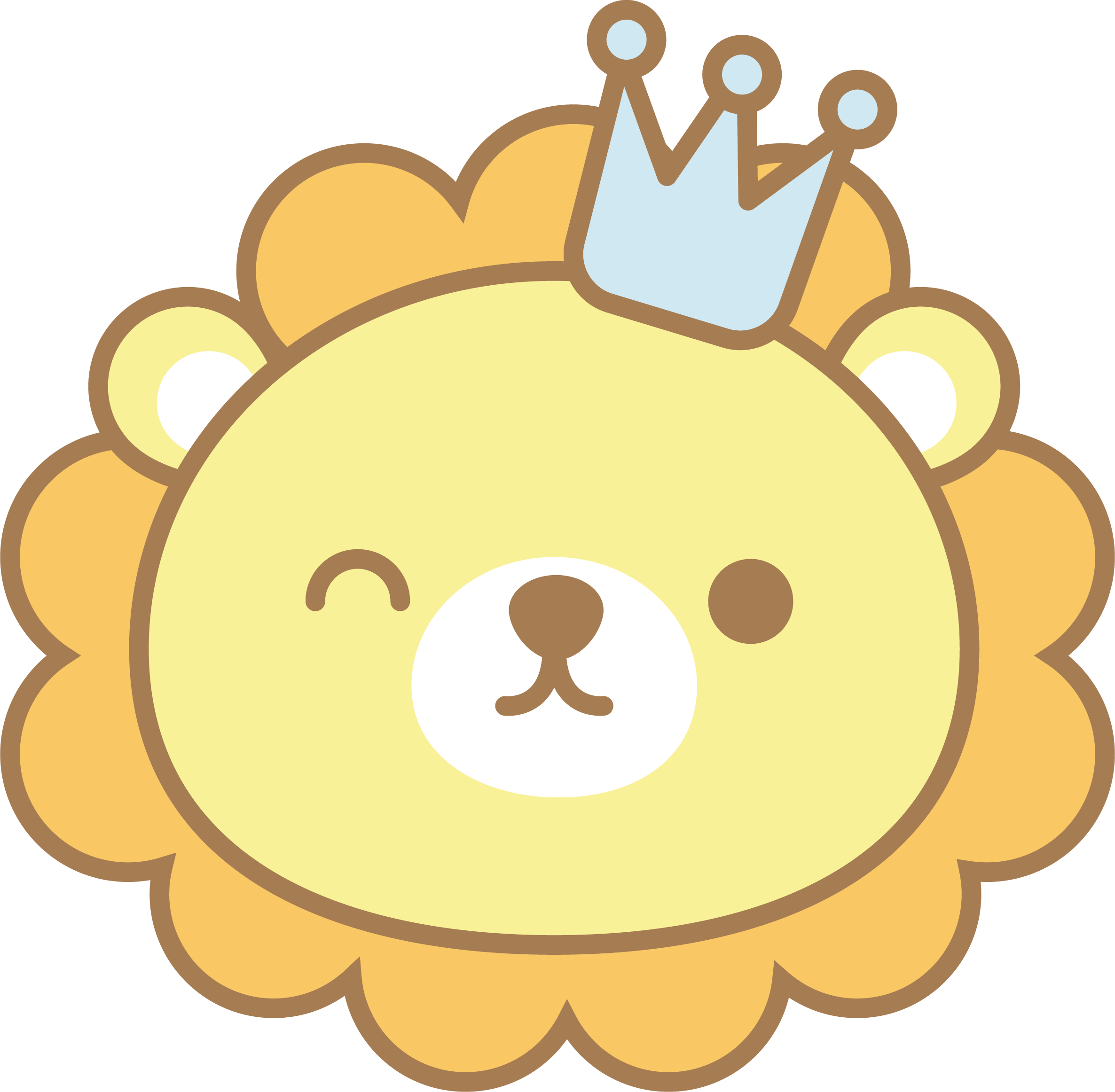 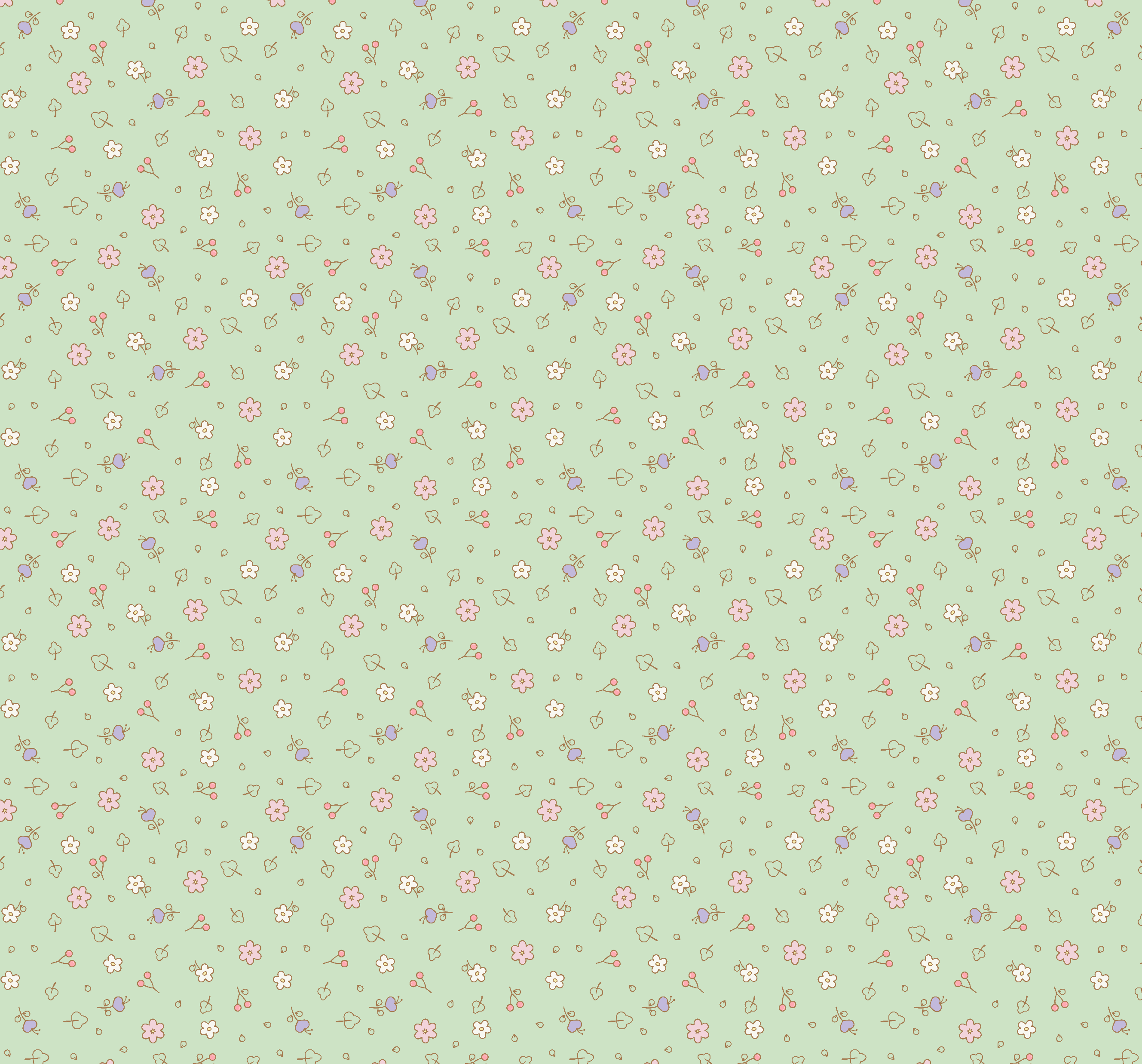 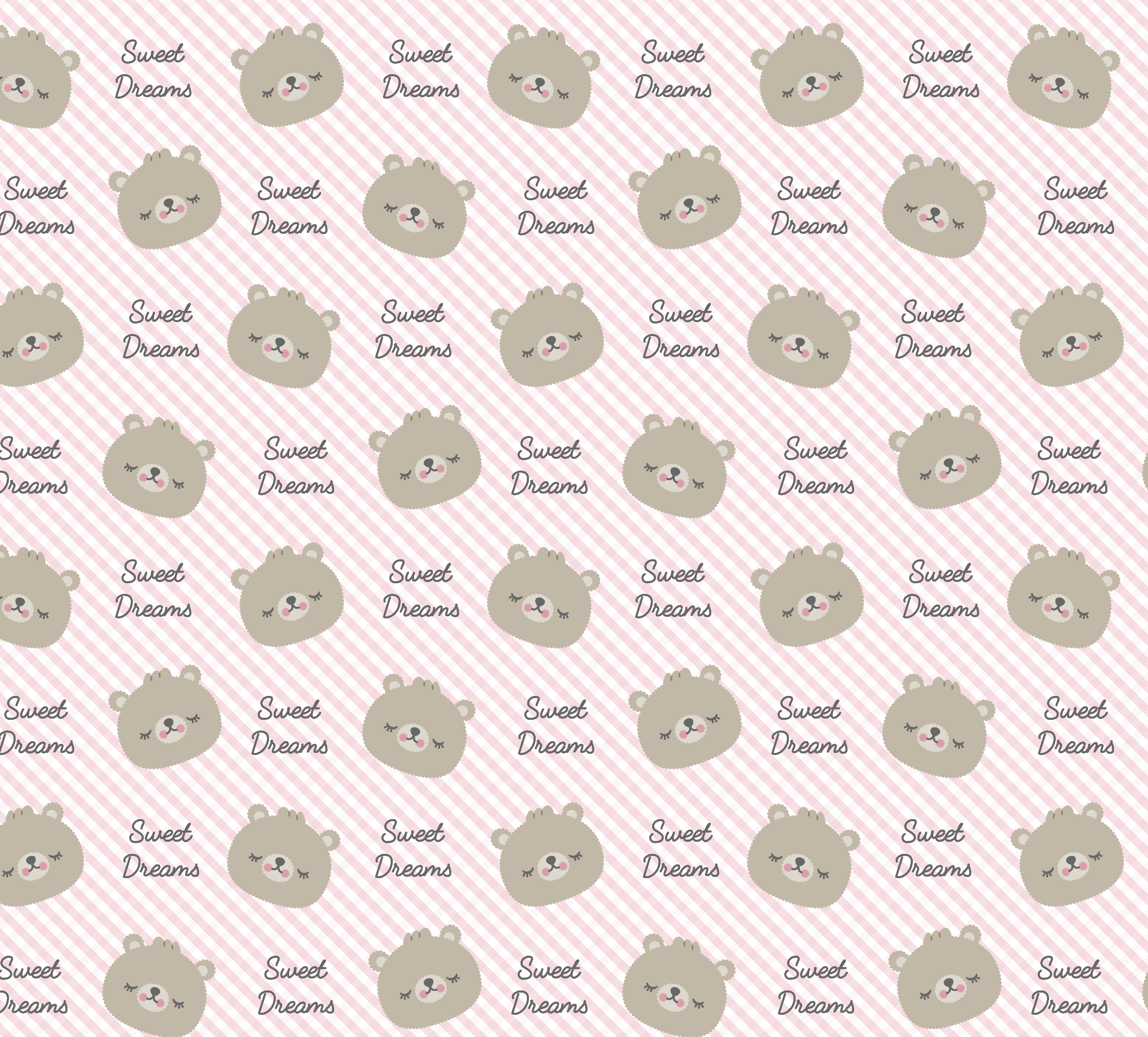 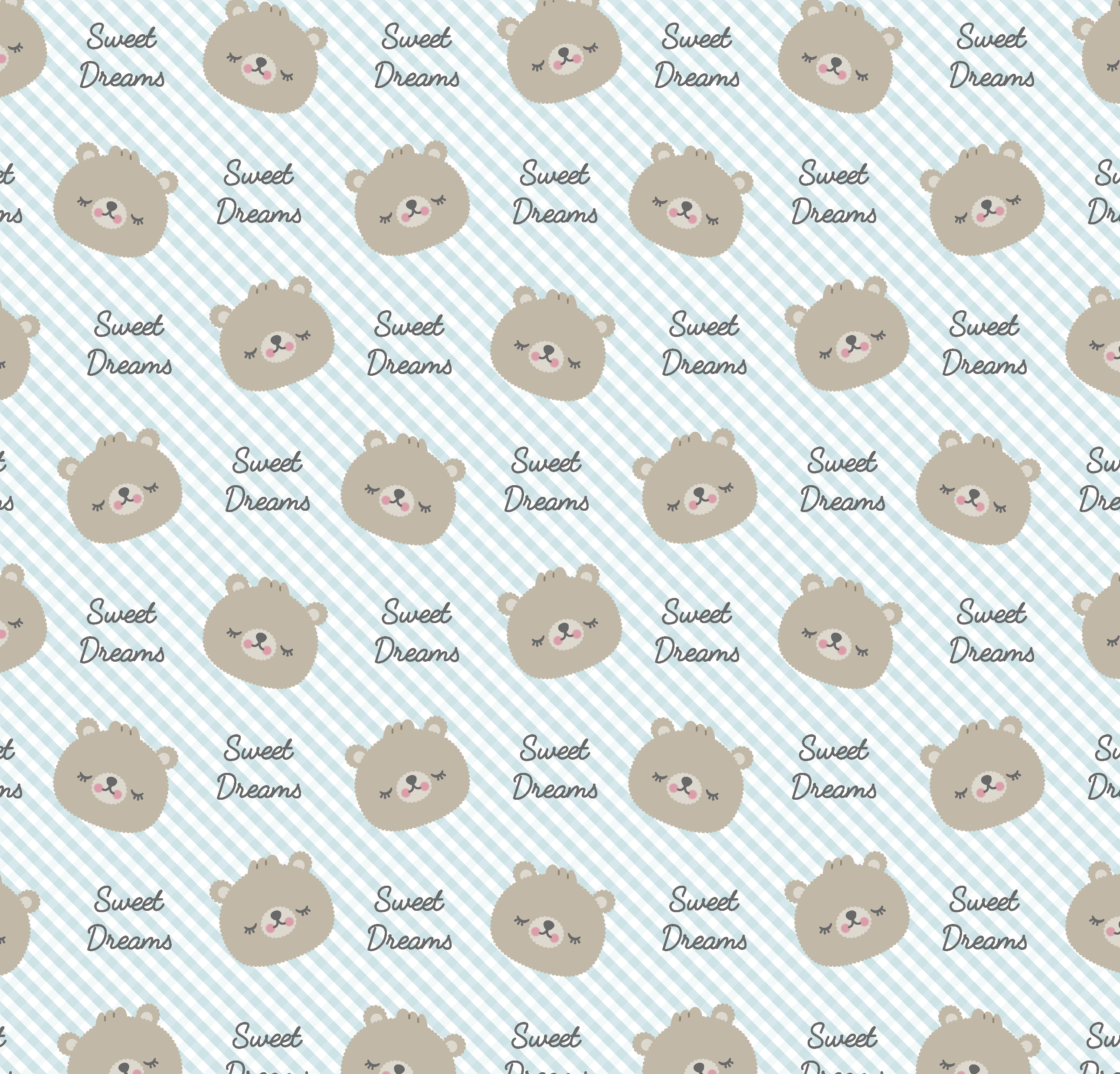 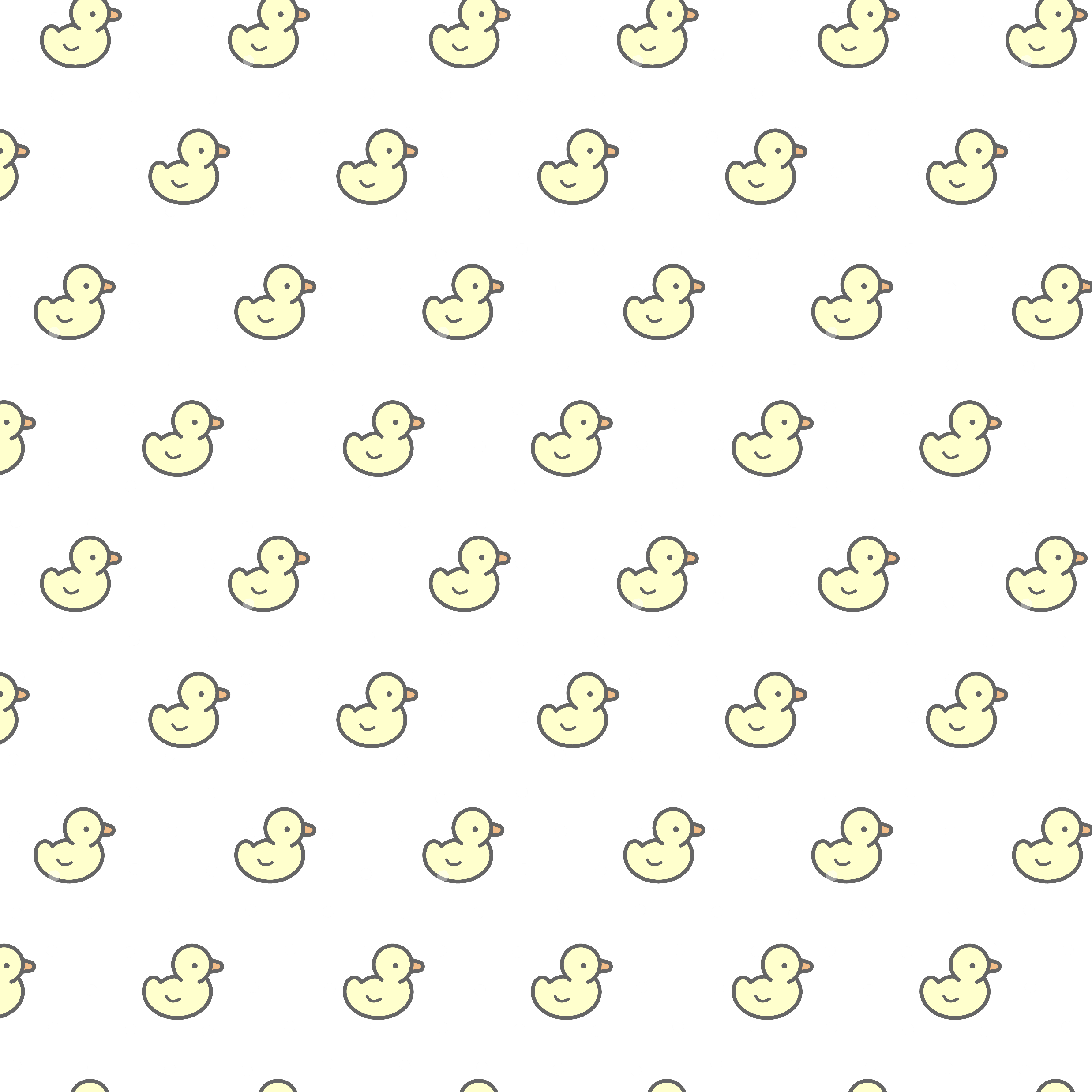 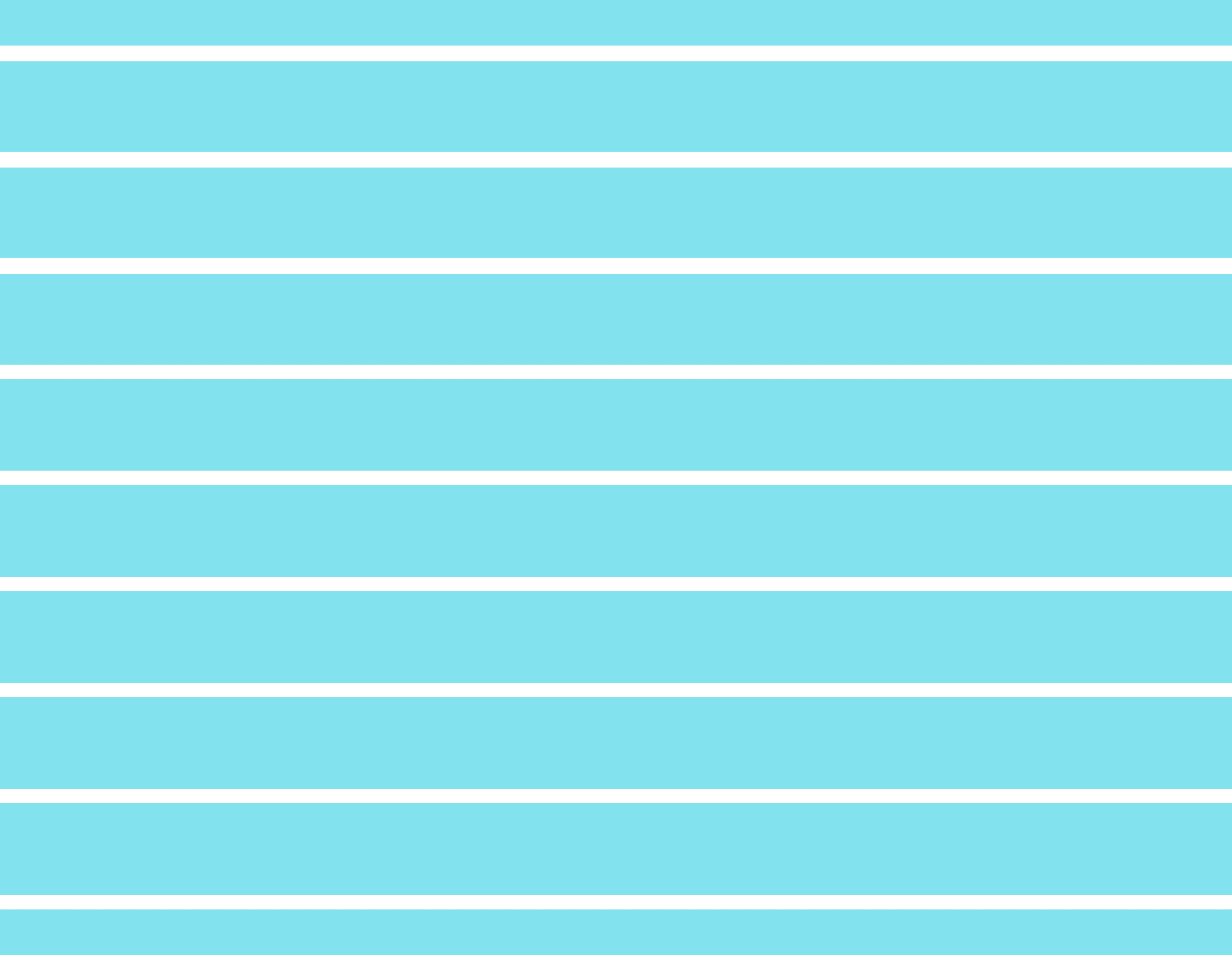 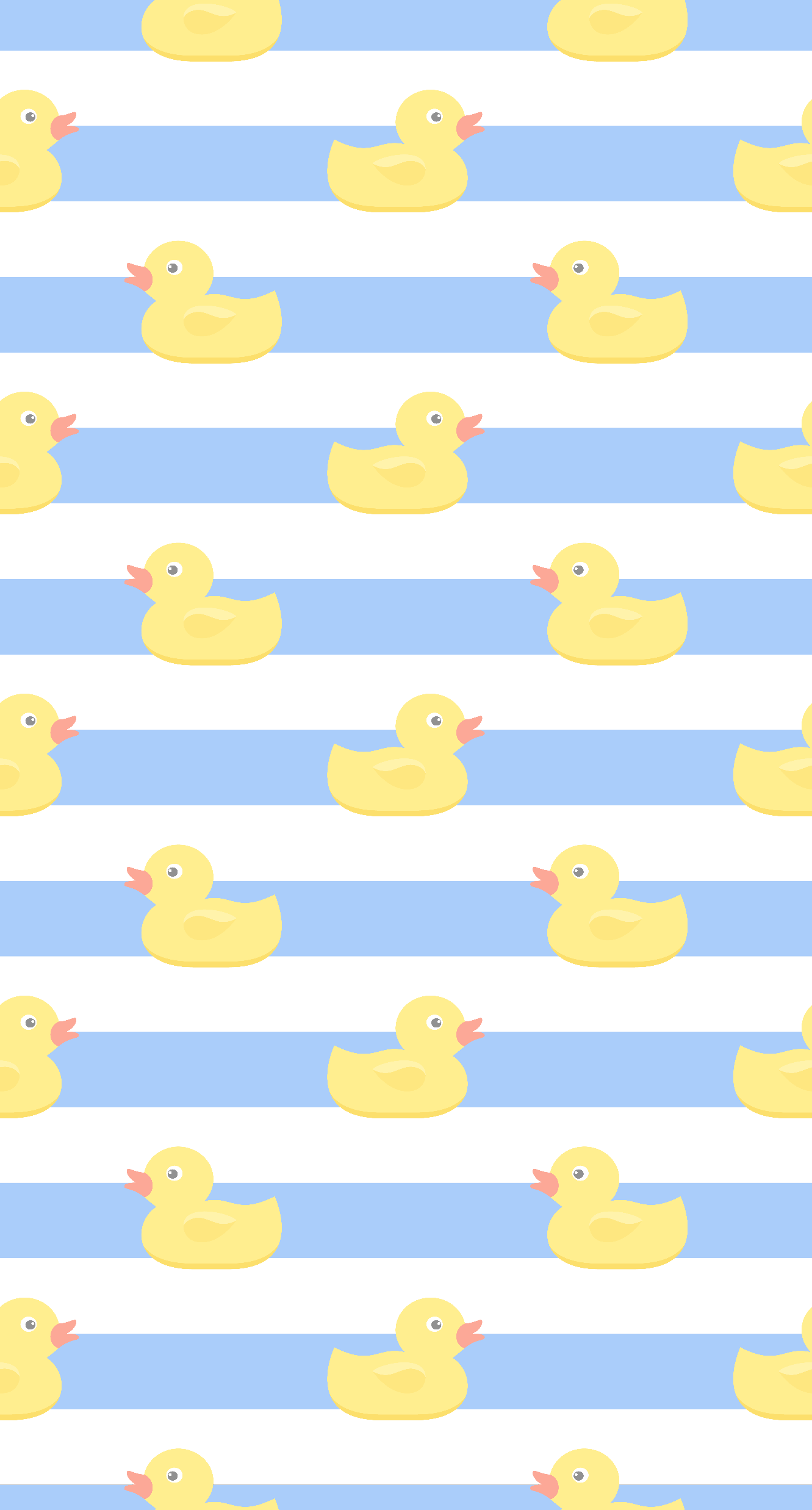 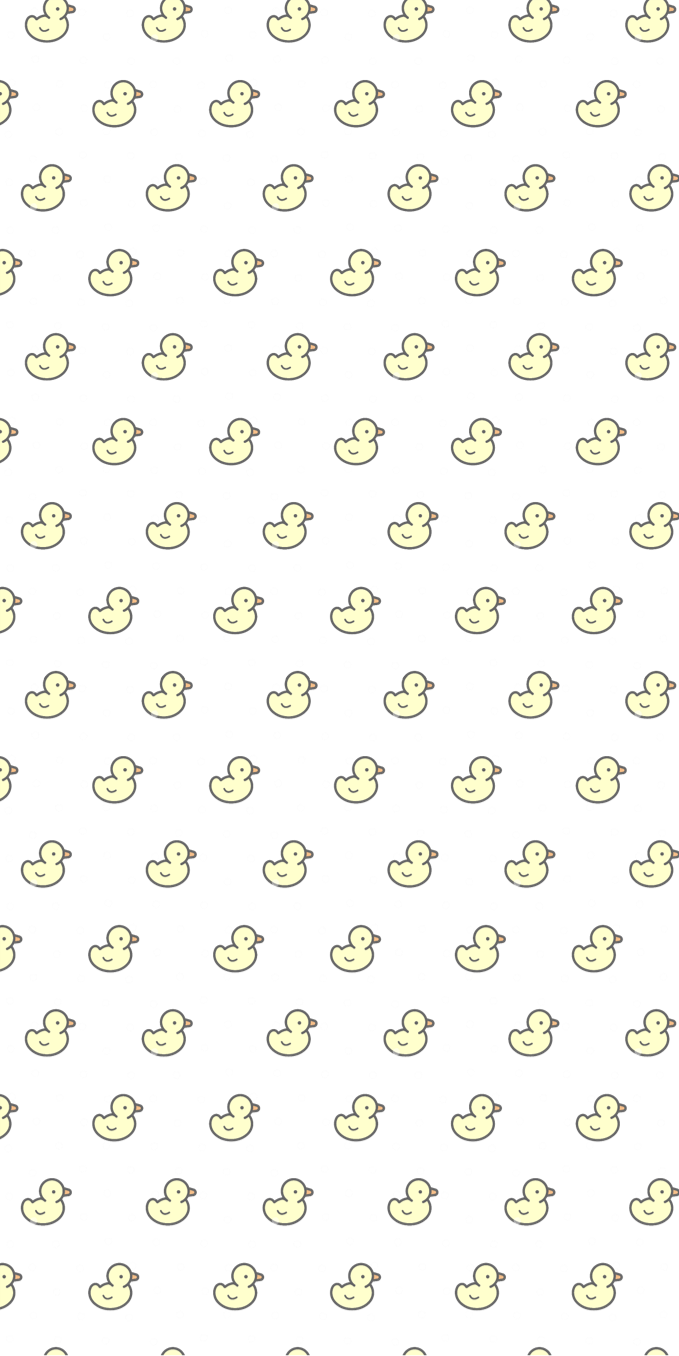 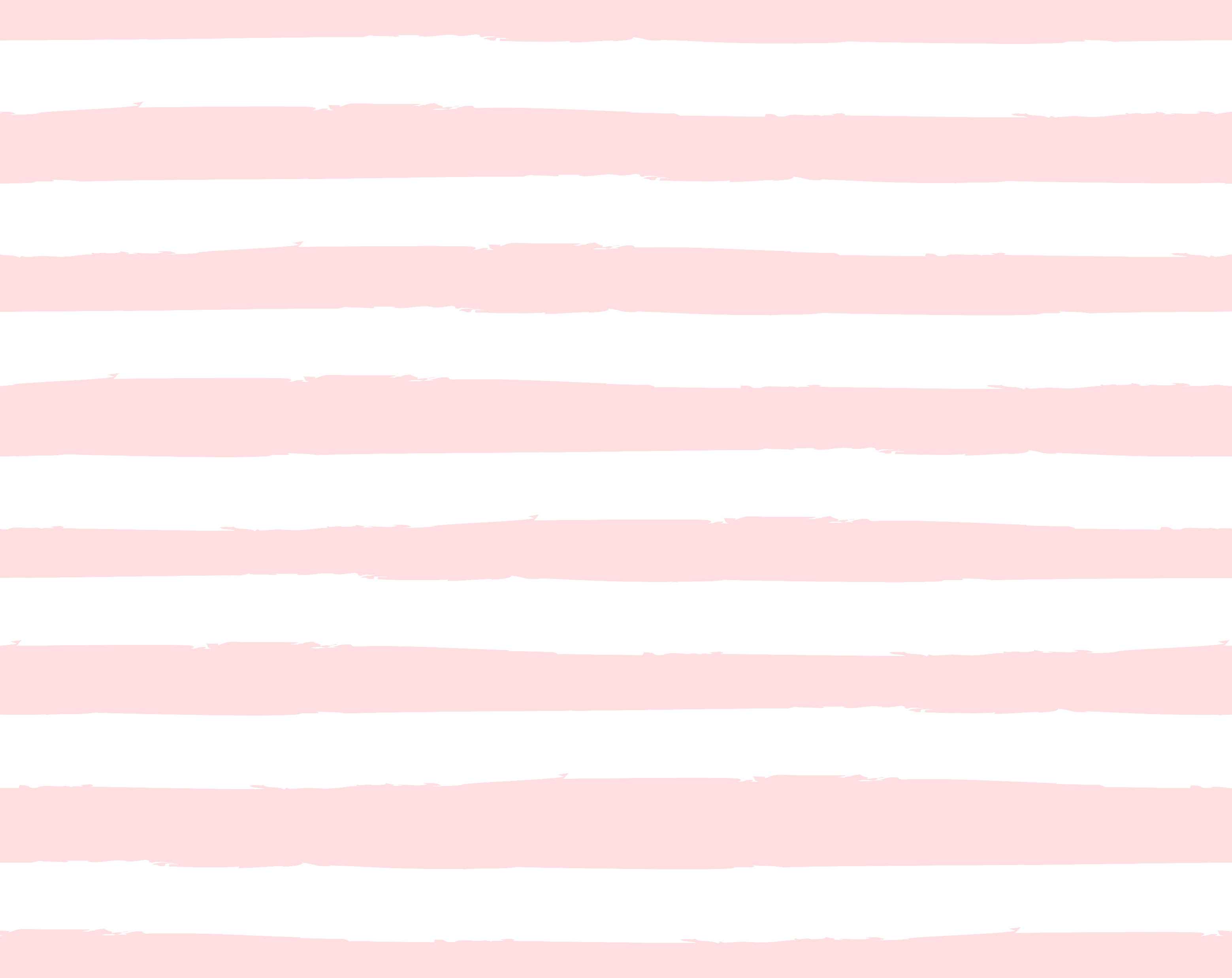 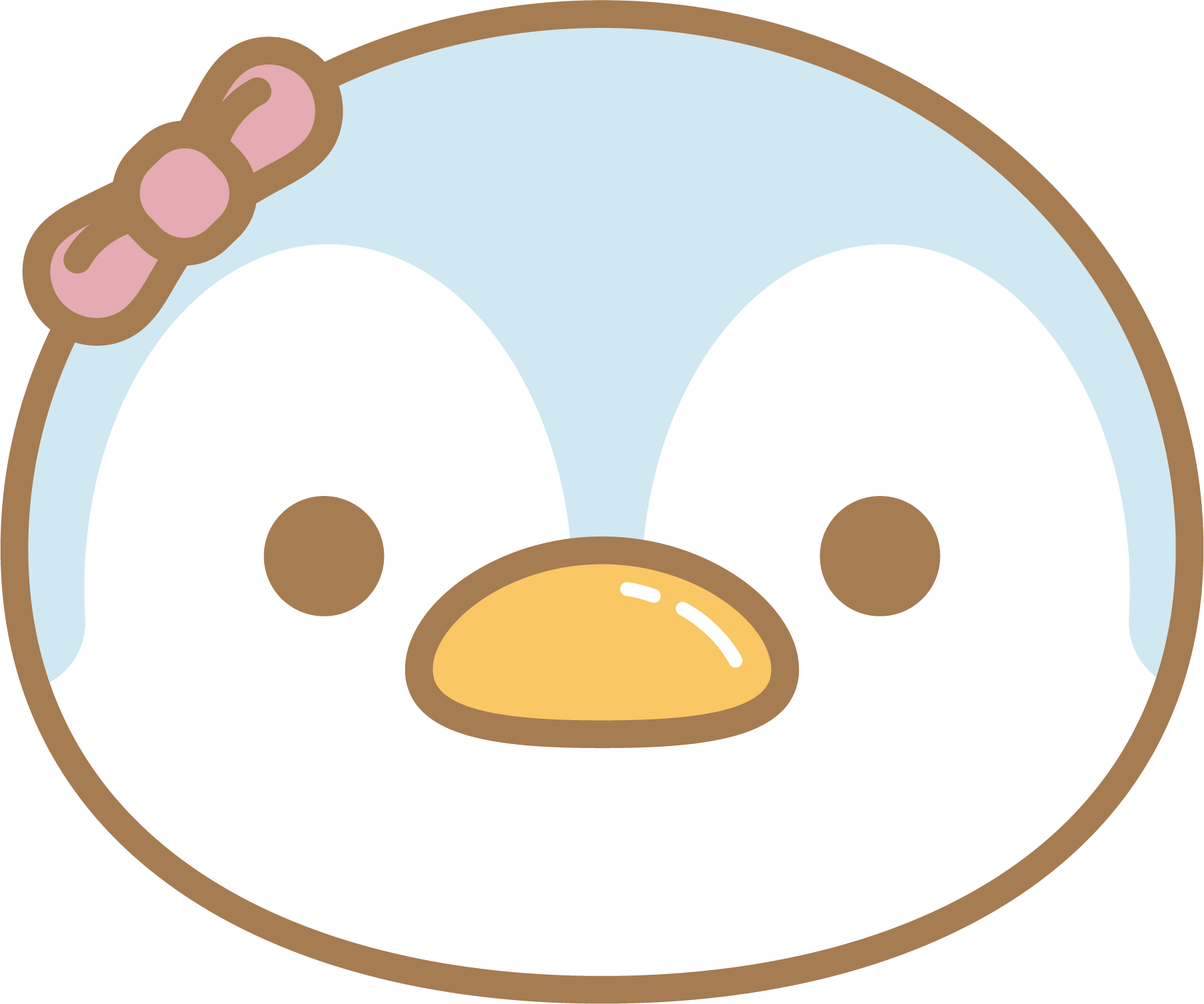